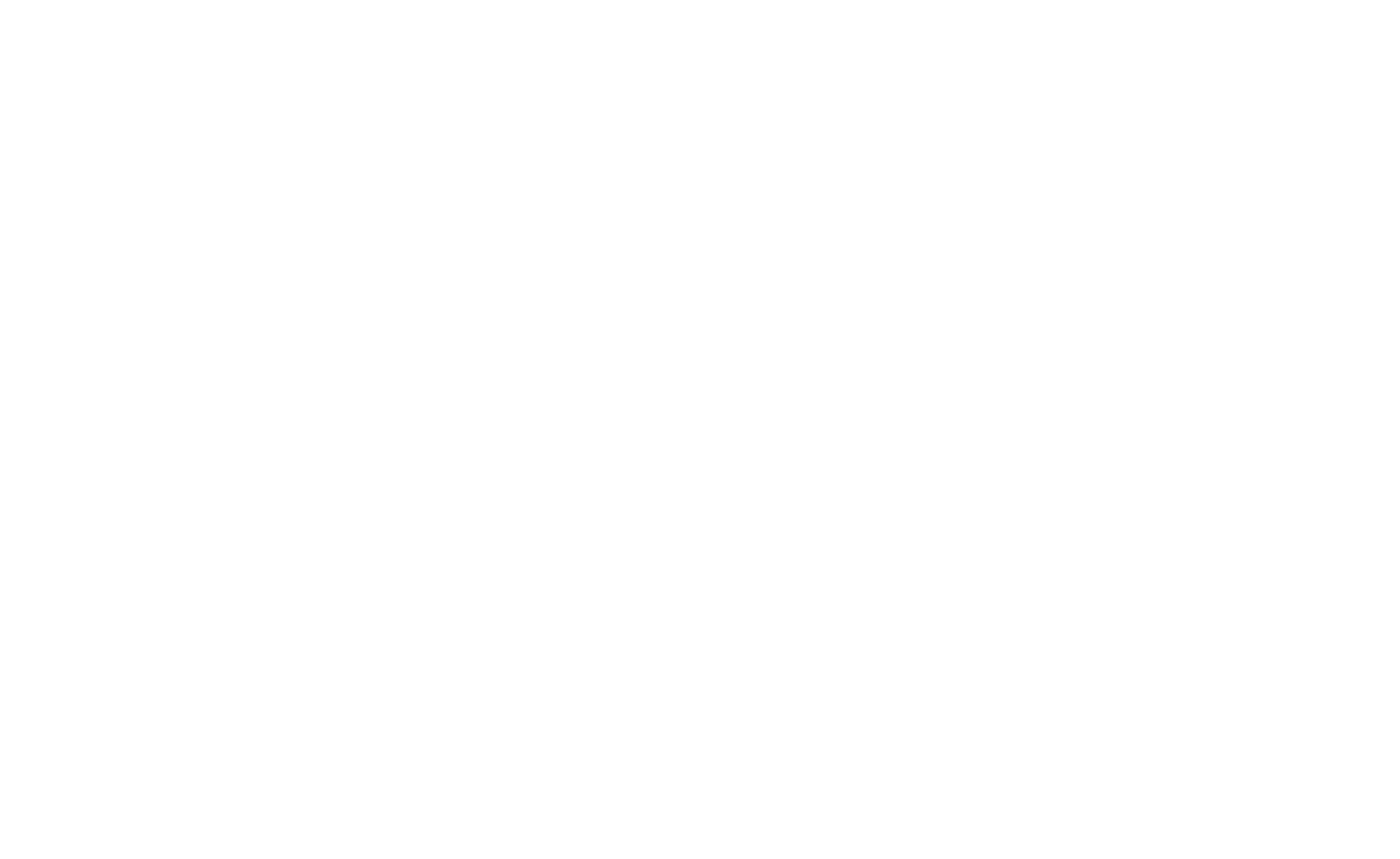 Storie di scienza
Raccontare idee, scoperte, nuove conoscenze
Playing with Protons Goes Digital – Napoli, giugno 2022                       Cecilia Collà Ruvolo - Ufficio Comunicazione INFN
[Speaker Notes: Brevi presentazioni]
Cosa faremo oggi?
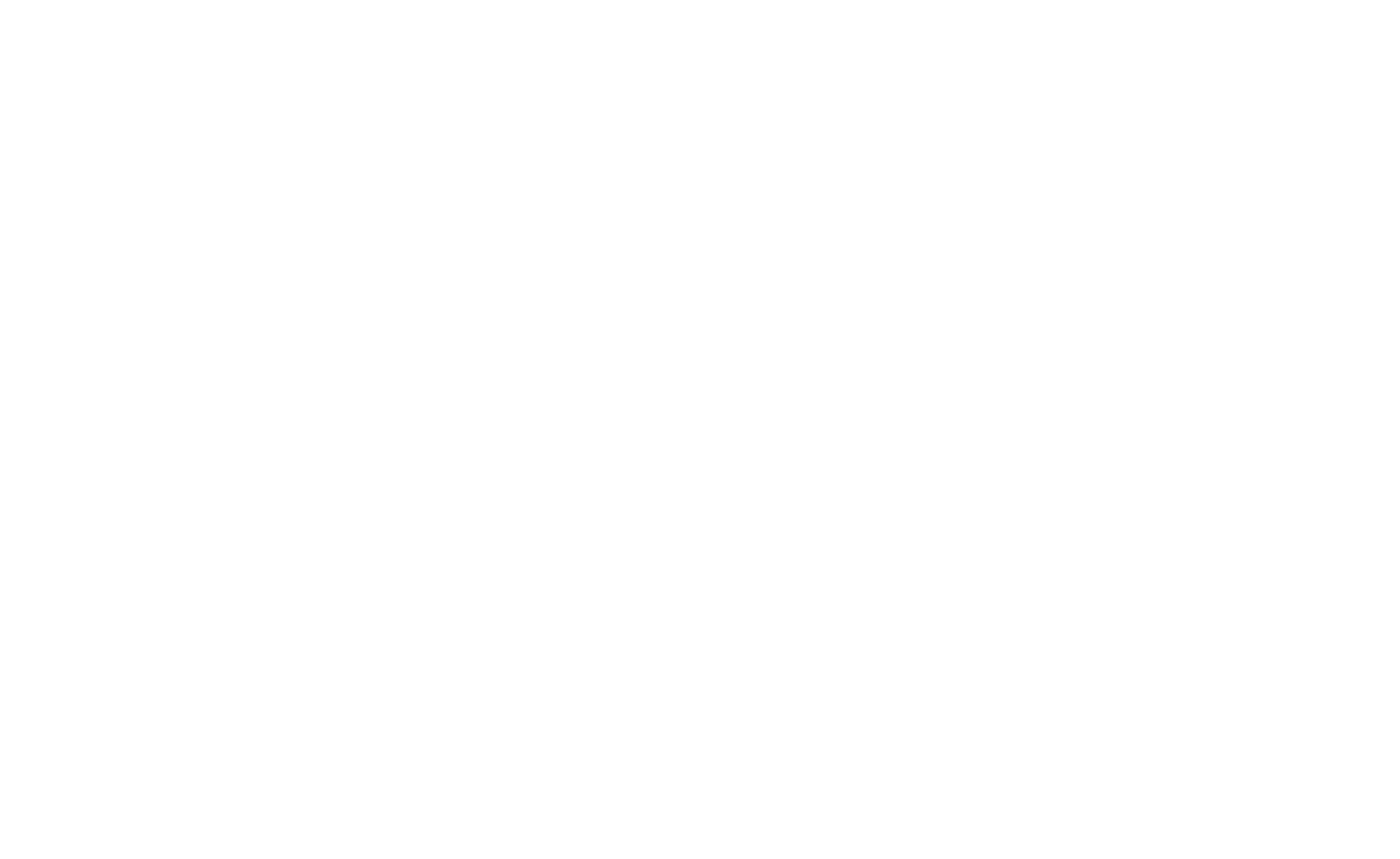 Immaginare (e strutturare)
un racconto di scienza
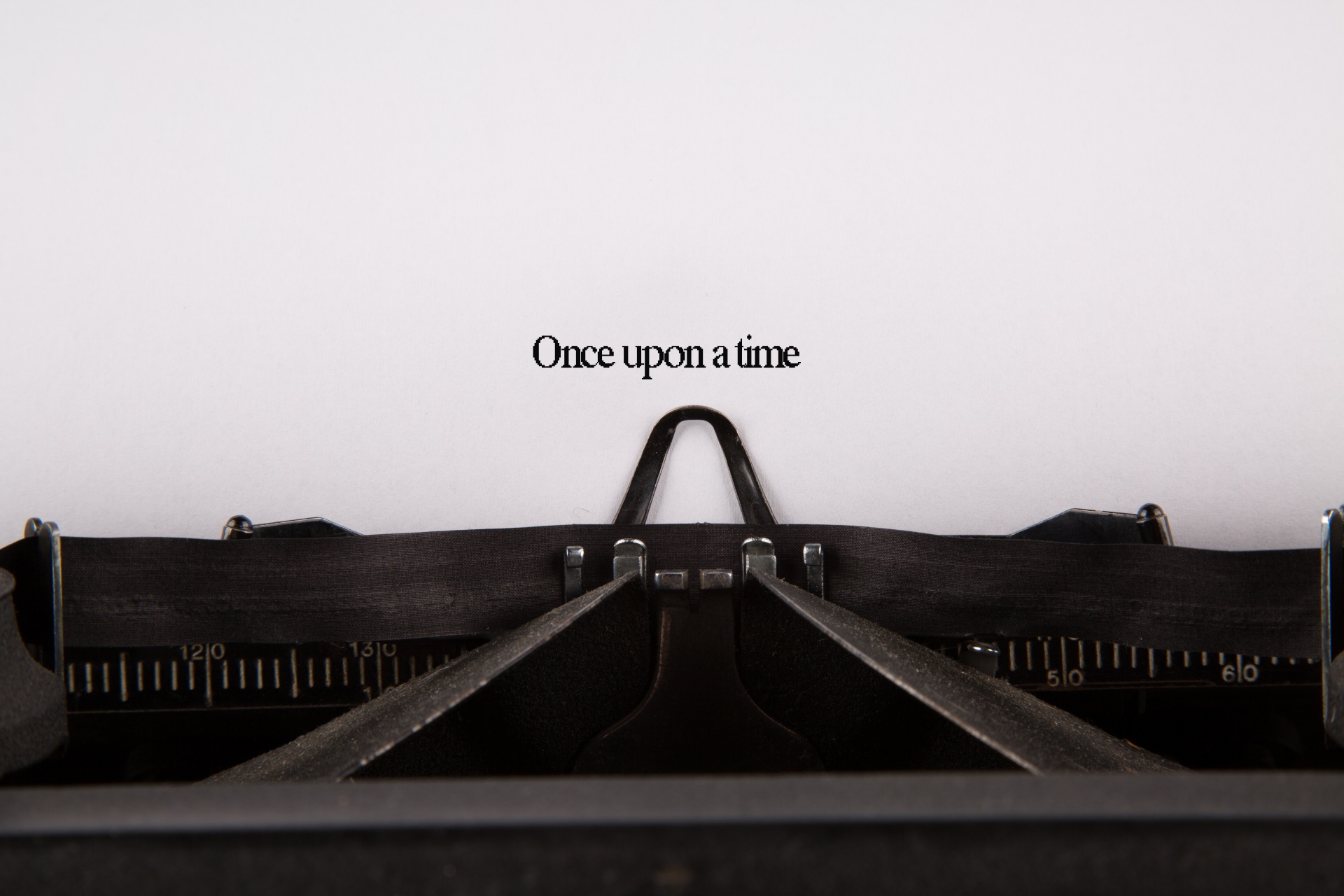 Cosa faremo oggi?
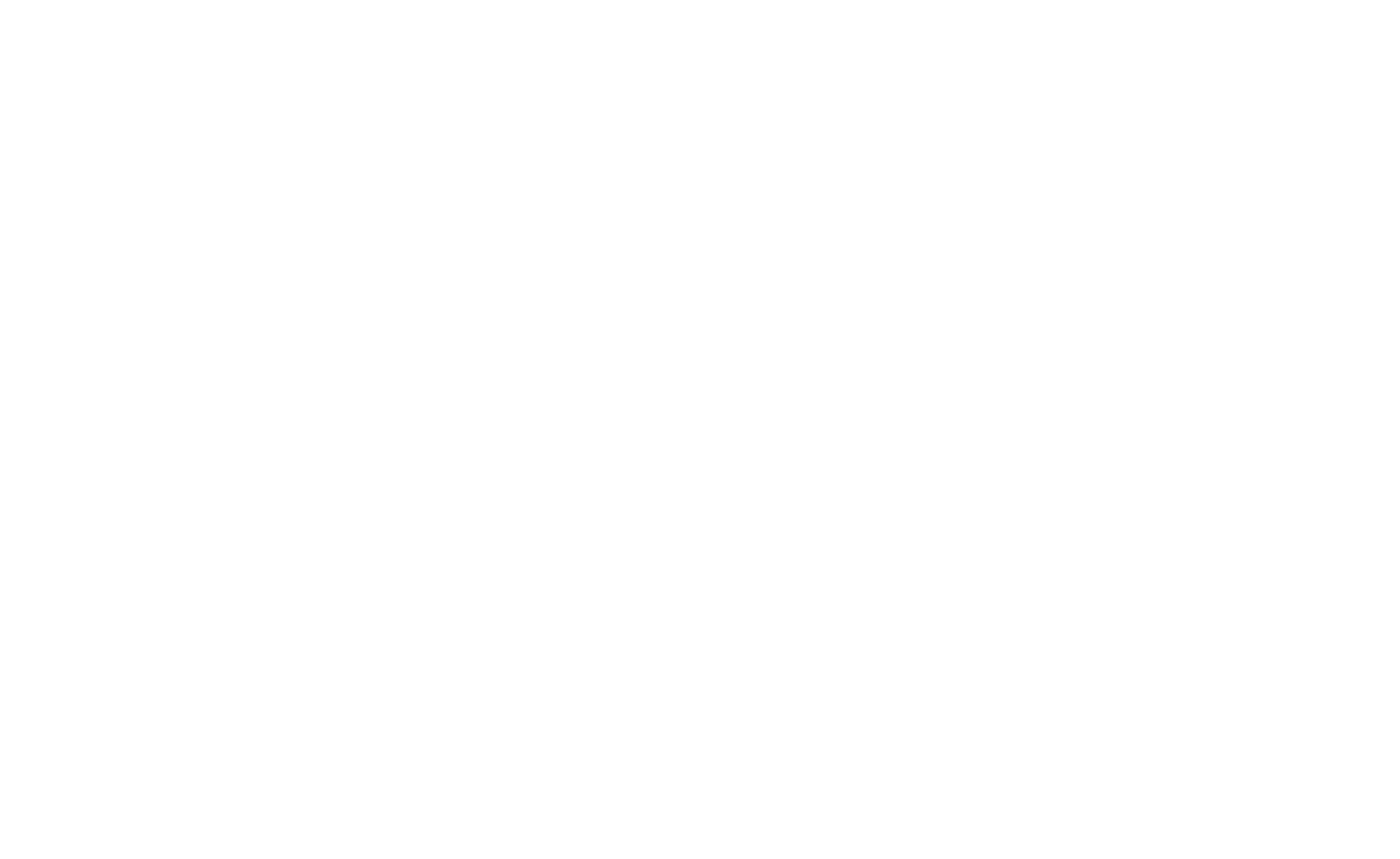 Immaginare (e strutturare)
un racconto di scienza
Perché un racconto?
E come costruiamo un racconto di scienza?
Esempi?
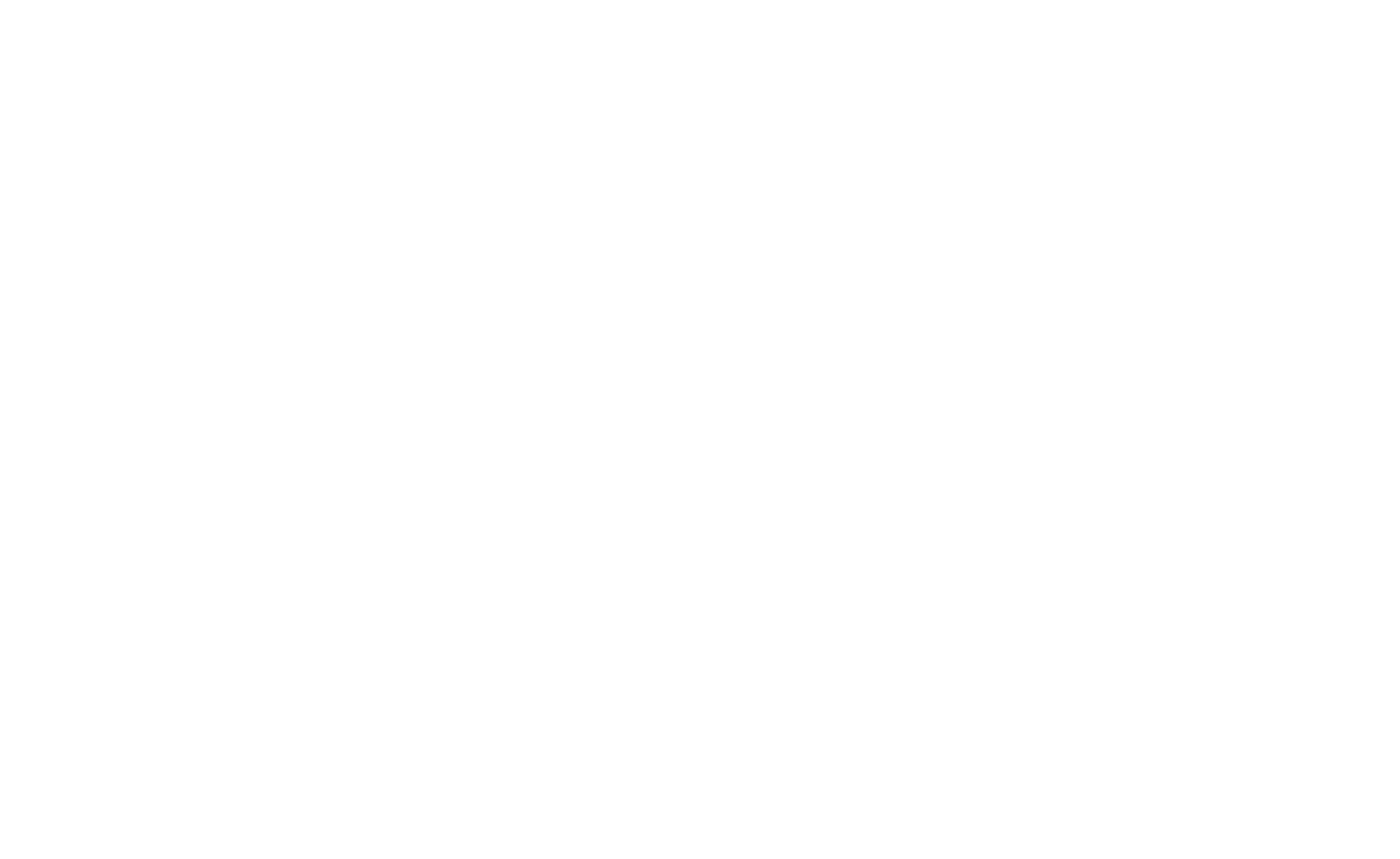 Ci sono modi diversi di raccontare
Che cosa vogliamo raccontare?
Idea o messaggio
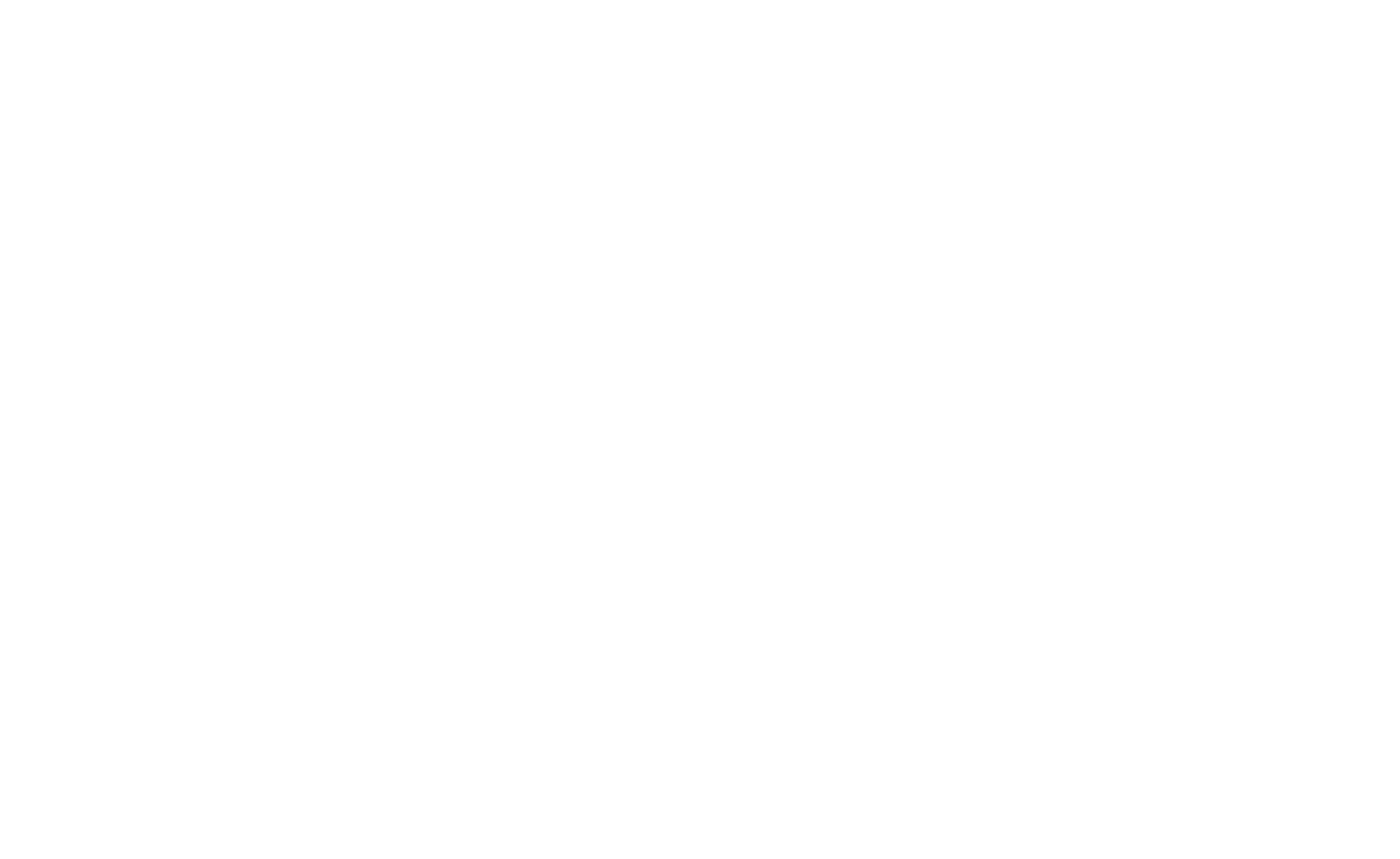 Ci sono modi diversi di raccontare
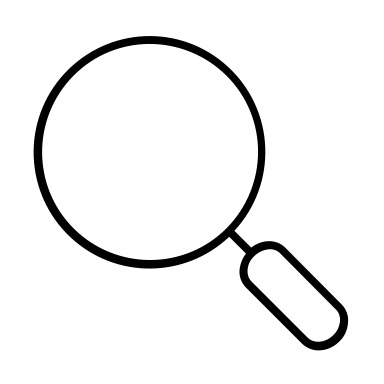 SCOPERTE
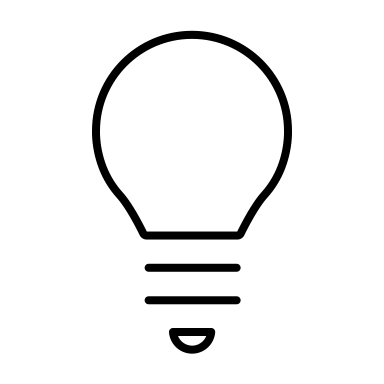 IDEE
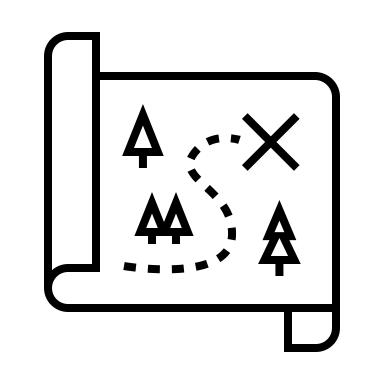 PERCORSO
Idea o messaggio
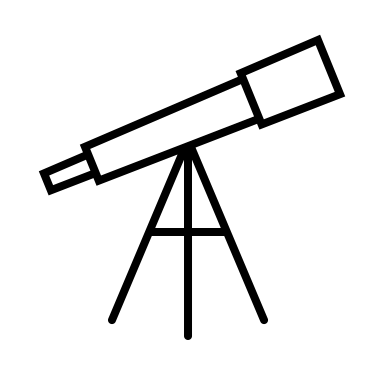 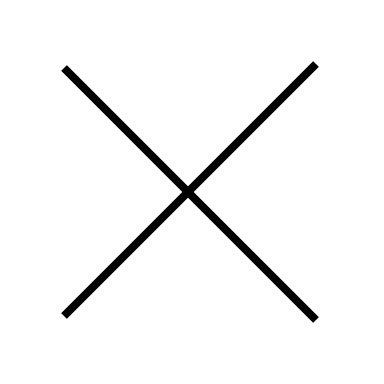 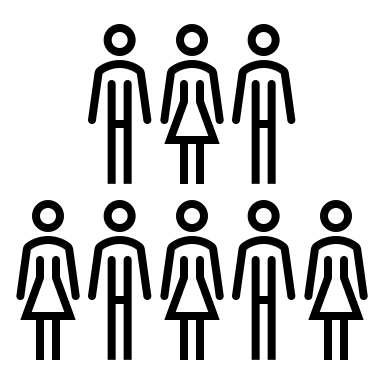 OSSERVAZIONI
E
DATI
ERRORI
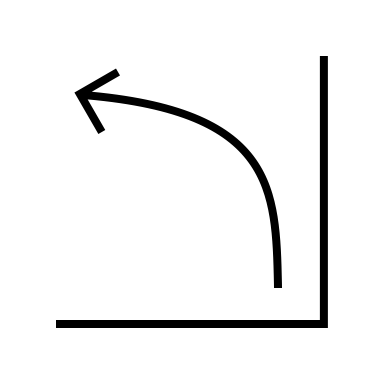 PERSONE
[Speaker Notes:   non solo concetti scientifiche
Come da un errore si possono fare scoperte
Intrecci tra la società e la comunità scientifica
Come procede la ricerca scientifica
Quali effetti ha sulla società
E molto altro…]
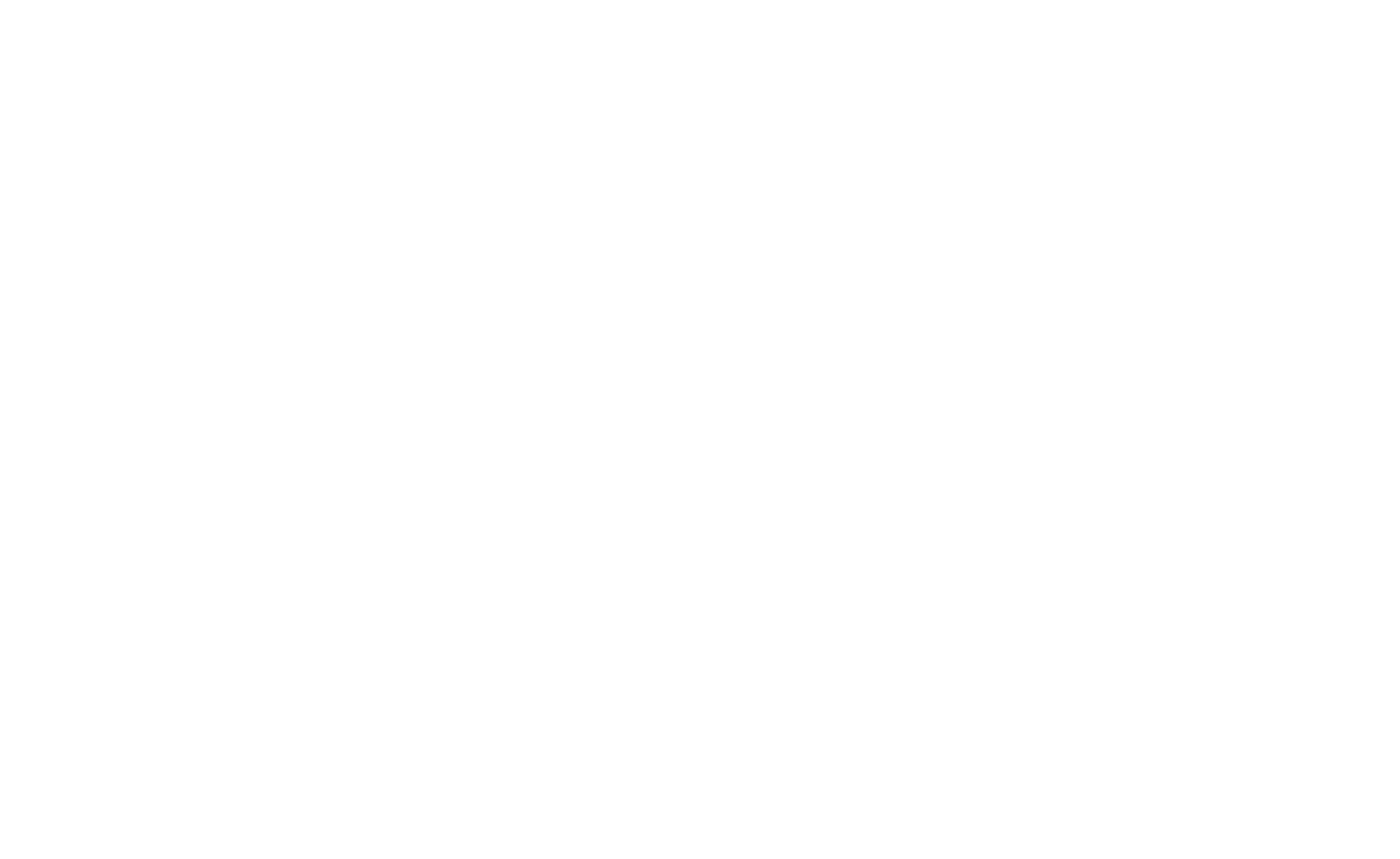 Ci sono modi diversi di raccontare
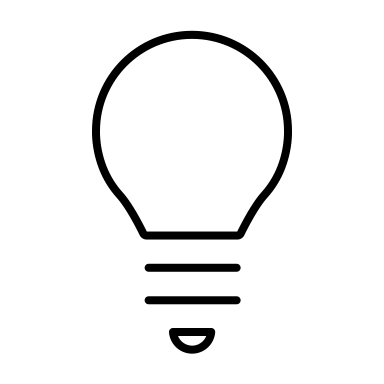 Idea o messaggio
Vorremmo anche che … 
al pubblico rimanessero contenuti, informazioni, idee nuove, non solo una bella esperienza, un’emozione, un aneddoto

che il pubblico non fosse passivo ma fosse portato a una rielaborazione personale
Esempio:Jocelyn Bell e la difficile strada delle donne nel della scienza
https://www.internazionale.it/video/2021/10/20/astrofisica-scoperto-pulsar-nobel
Esempio:Jocelyn Bell e la difficile strada delle donne nel della scienza
Formato? Intervista

Struttura? In medias res

Incipit?
Messaggio del video
Presentazione del carattere del personaggio
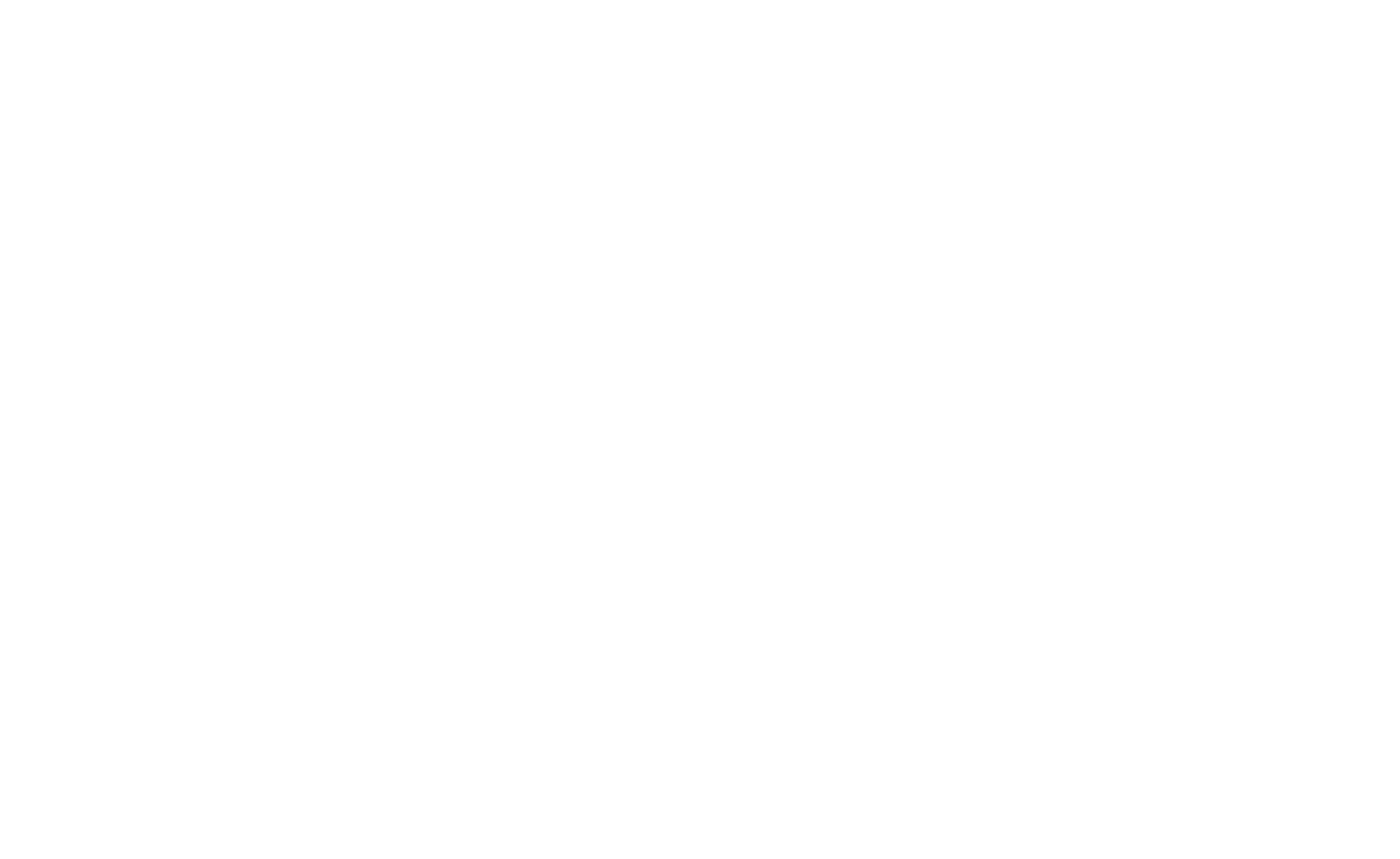 Ci sono modi diversi di raccontare
A chi ci stiamo rivolgendo?
Pubblico
Selezionare i contenuti e i personaggi
Scegliere il linguaggio e il formato
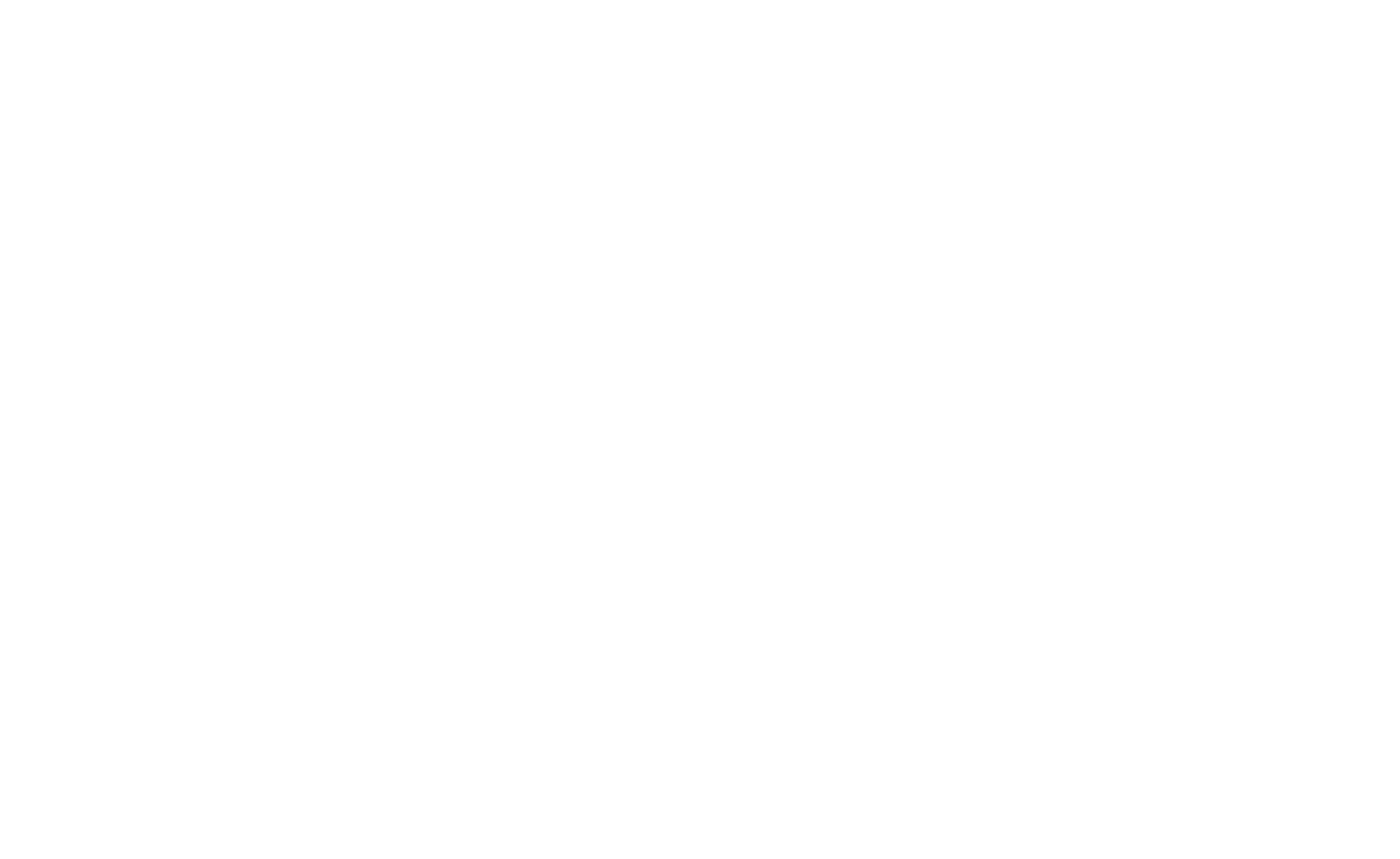 Ci sono modi diversi di raccontare
Pubblico generico
Famiglie
Bambini e bambine
Studenti e studentesse
Adulti (giovani, anziani…)
Comunità scientifica
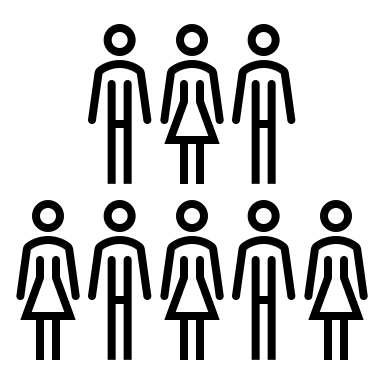 Pubblico
Scuola primaria (classi)
Scuola secondaria di I grado (classi)
Scuola secondaria di II grado (classi)
Famiglie
Esempio:Il paradosso della dicotomia di Zenone… ovvero pensare l’infinito
https://www.youtube.com/watch?v=EfqVnj-sgcc
Esempio:Il paradosso della dicotomia di Zenone… ovvero pensare l’infinito
Pubblico? Studenti delle scuole secondarie di II grado

Formato? Lezione

Struttura? Storia + spiegazione + storia

Il paradosso ha di per sé una struttura narrativa del tipo ABT (And, But, Therefore) ma il Therefore è assurdo  strumento per stimolare la discussione e la partecipazione degli studenti
Rendere “materiale” un problema che sembra molto astratto
Esempio:I raggi cosmici e il metodo sperimentale raccontato ai ragazzi
https://www.youtube.com/watch?v=ajhajZ3cATs&list=PLbsqUzxZlcP7AcfgnR06vnxtDVH9U58Qc&index=3
Esempio:I raggi cosmici e il metodo sperimentale raccontato ai ragazzi
Pubblico? Studenti delle secondarie di I grado

Personaggi? Circa coetanei

Contesto? La barca  contesto curioso, avventuroso

Struttura?
Domanda
Esperimenti
Spiegazione e storia
Richiamo a esperimenti attuali
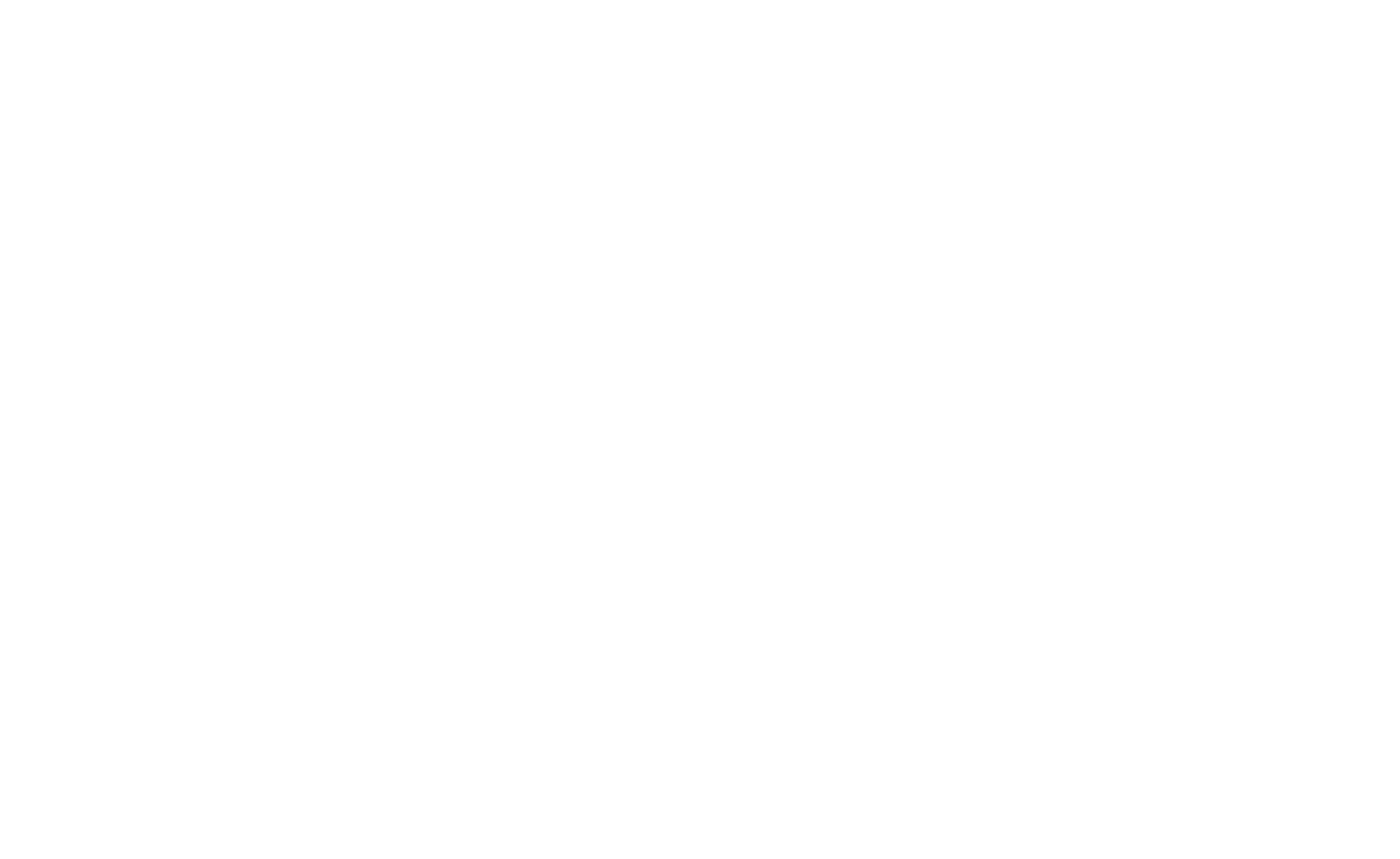 Ci sono modi diversi di raccontare
Linguaggi e formati
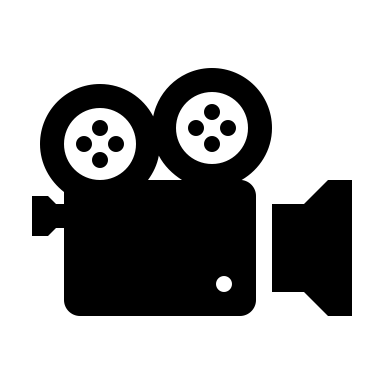 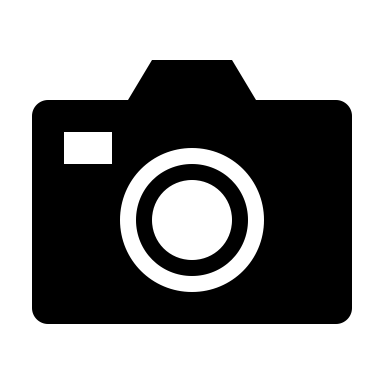 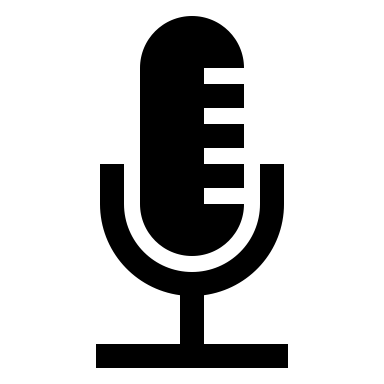 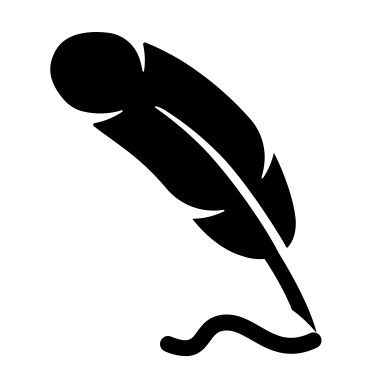 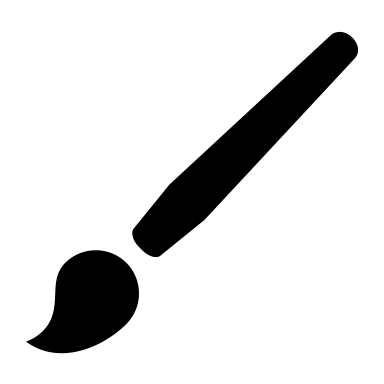 Audio
Video
Immagine
Testo
illustrazione,
infografica, fotografia…
libro, racconto, articolo, ipertesto…
Esempio:la gravitazione 1
Qual è l’origine 
della forza di gravità?
1666
Newton e la mela
1915-16 
Einstein e lo spaziotempo
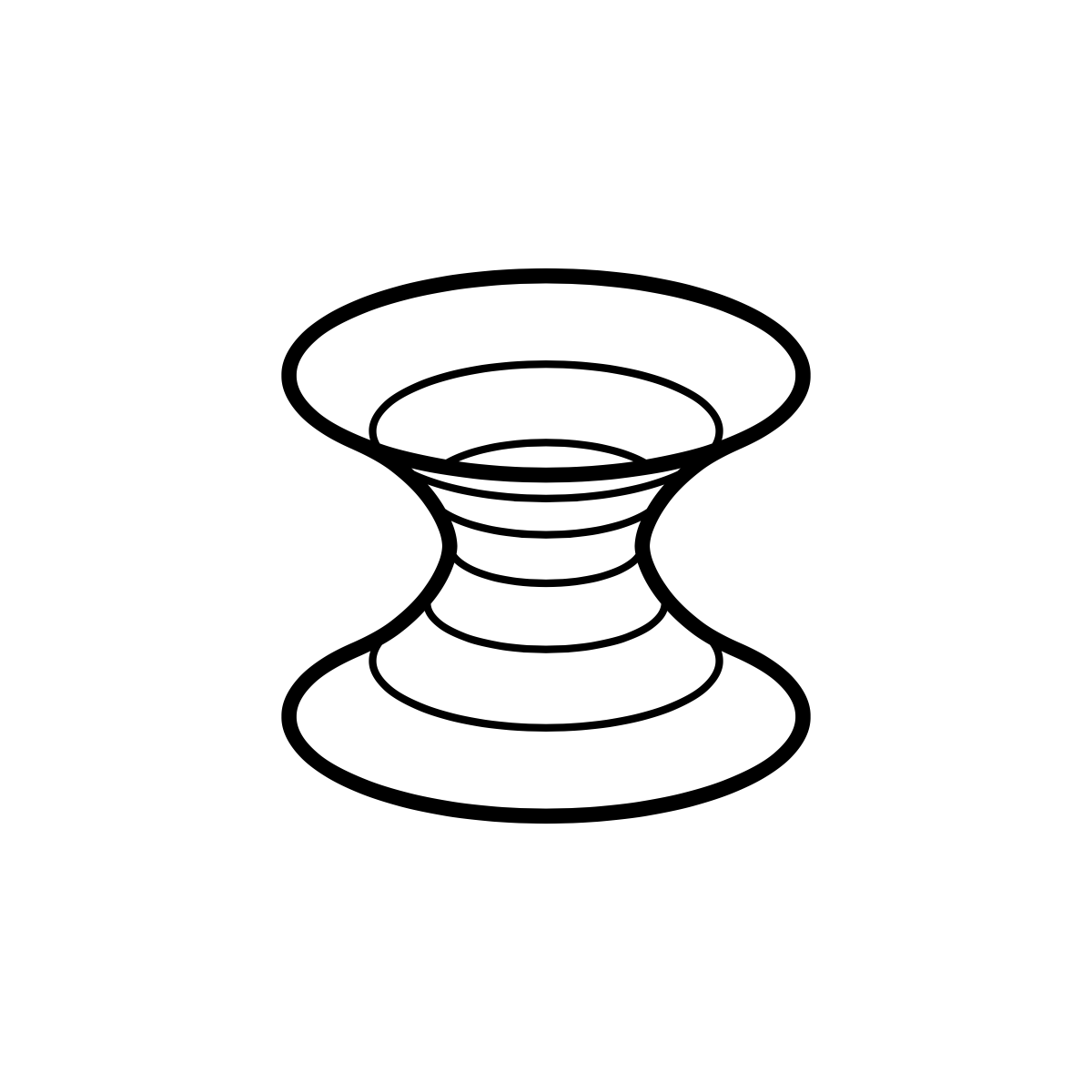 B
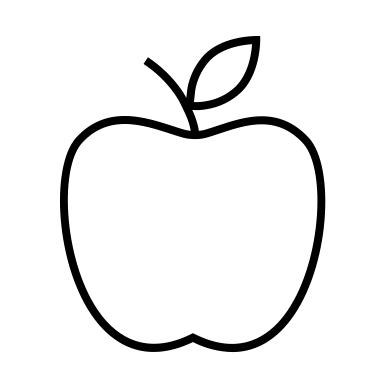 BUT
A
Le cose che non tornano
 o che sono cambiate
T
AND
THEREFORE
 Le cose che sappiamo
 Come risolviamo il problema
Esempio:la gravitazione 2
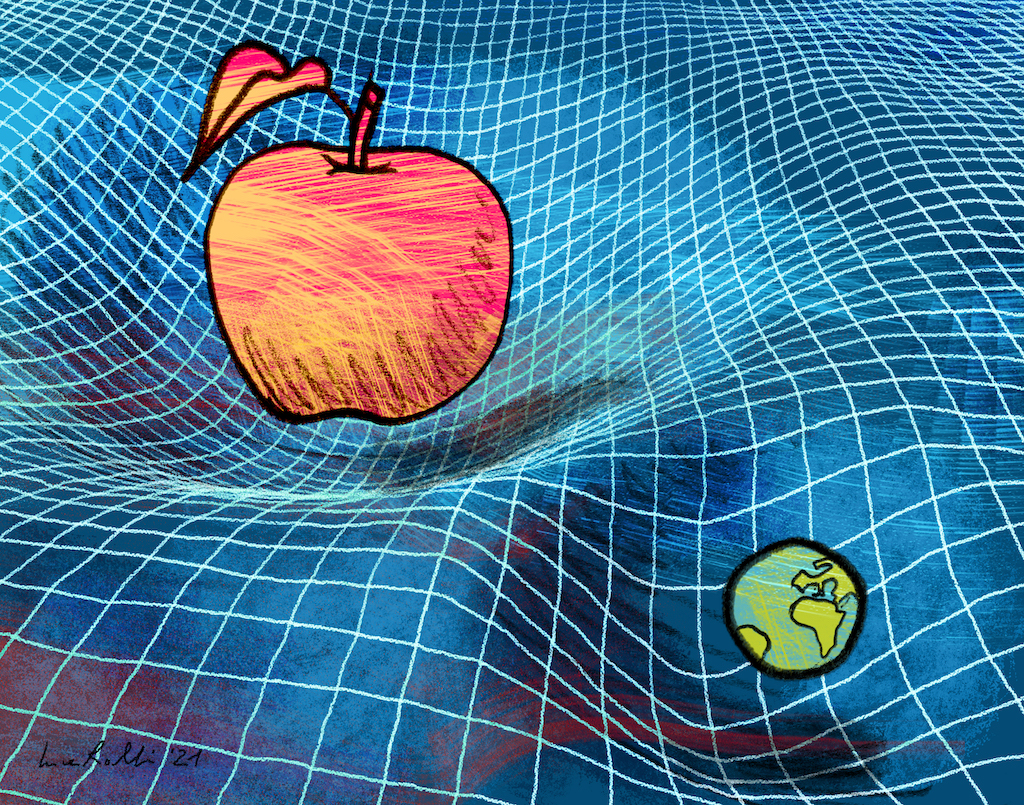 Esempio:Biografie in podcast – Gettoni di scienza
https://www.raiplaysound.it/audio/2018/07/Alan-Turing-1-ea79ad8b-c189-49dc-8398-da3f01ac651a.html
Esempio:Biografie in podcast – Gettoni di scienza
Formato  Sinestesia: ascoltiamo la descrizione di un susseguirsi di immagini  le foto googlate sono il link per dire subito qual è il motivo principale per cui conosciamo Alan Turing: il computer  

NarrazioneEmpatia – creare un legame: famiglia, assenza dei genitori, vita noiosa, capricci, difficoltà a scuola + Utilizzo di leggende e aneddoti
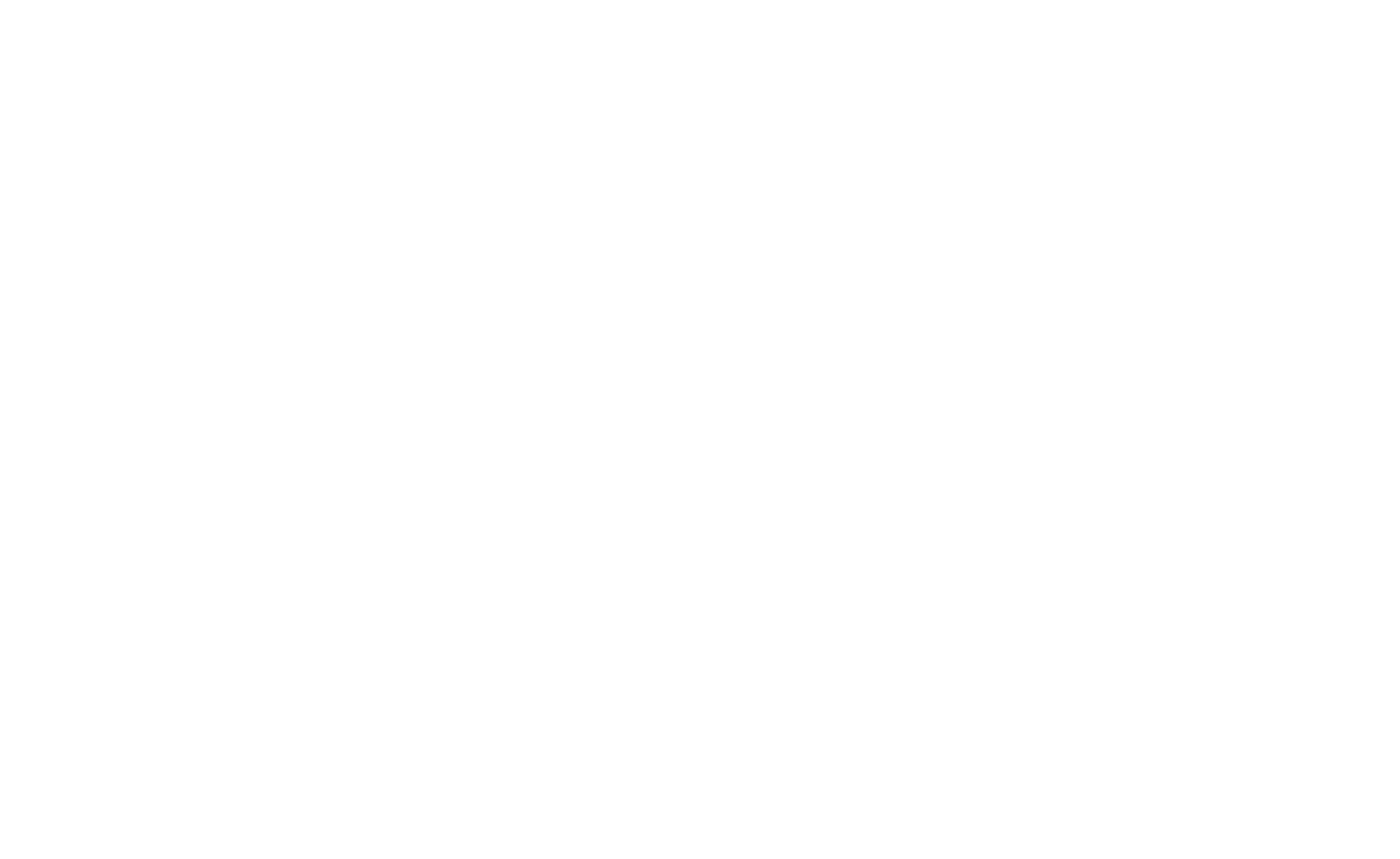 Cosa faremo oggi?
Immaginare un racconto di scienza
8 gruppi 
da 2-3 persone
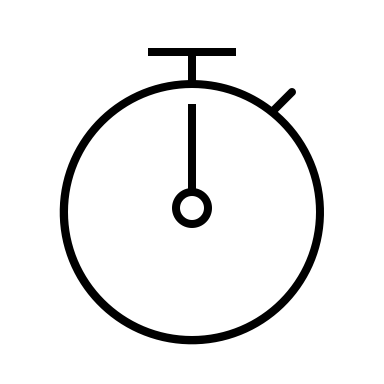 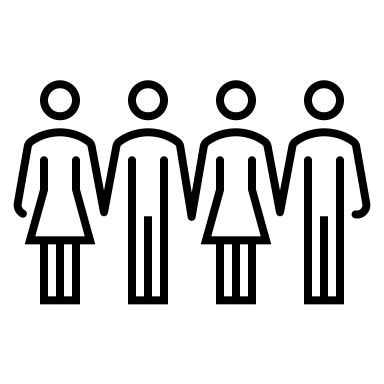 60 minuti
di tempo
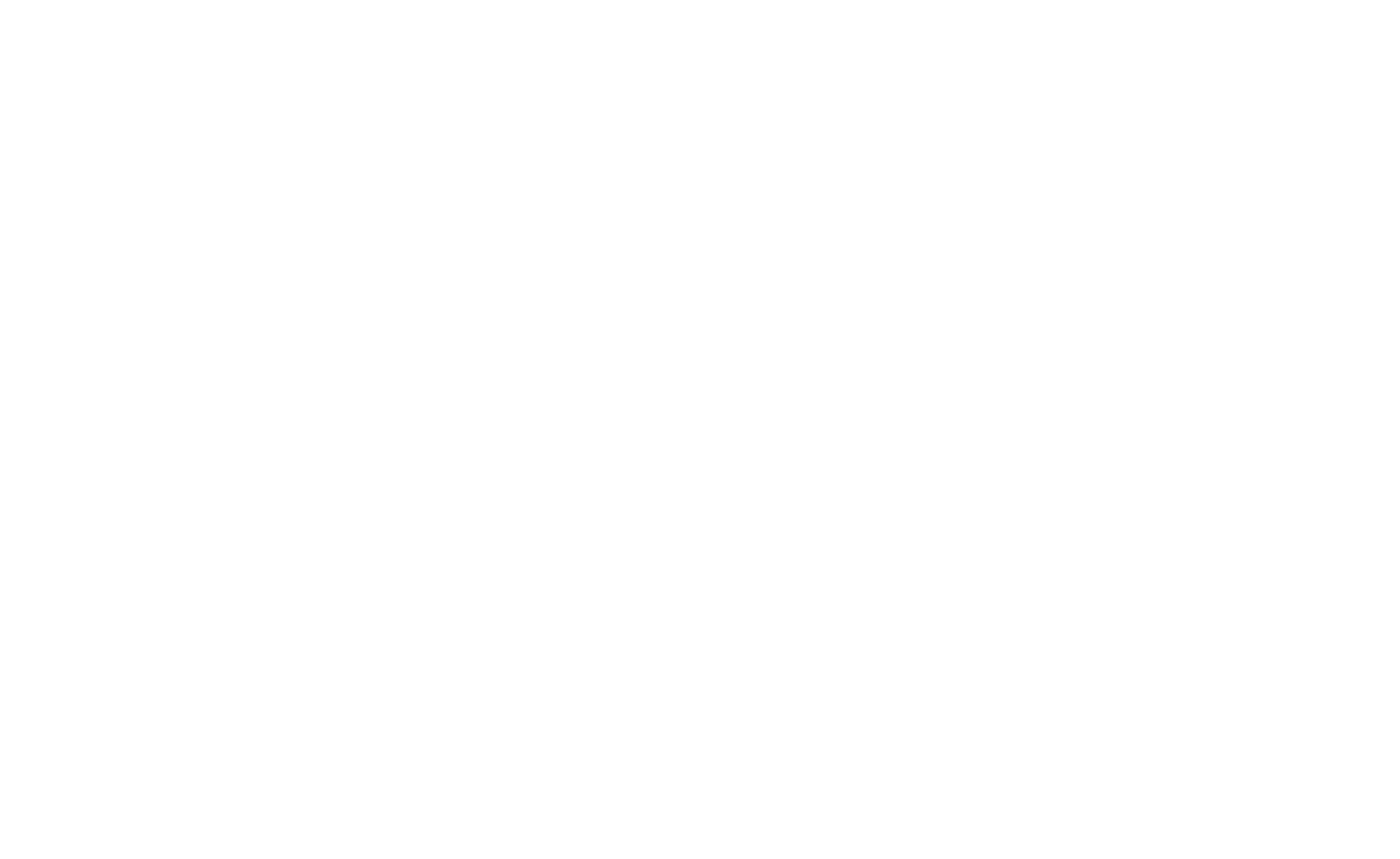 Cosa faremo oggi?
Immaginare un racconto di scienza
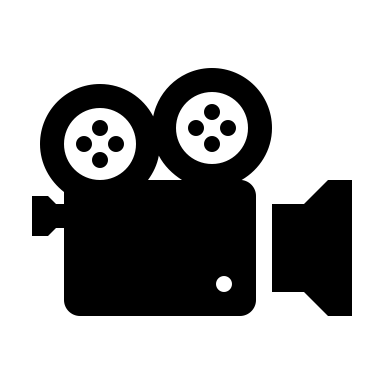 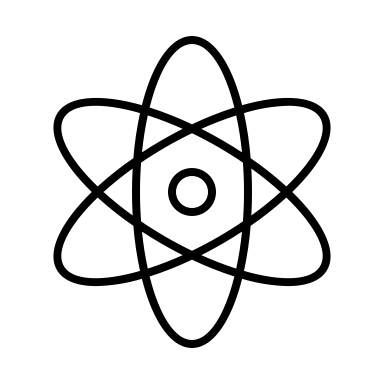 Argomento 
a vostra scelta
Formato 
a vostra scelta
Non solo vostri racconti ...
Che cosa hanno fatto gli studenti?
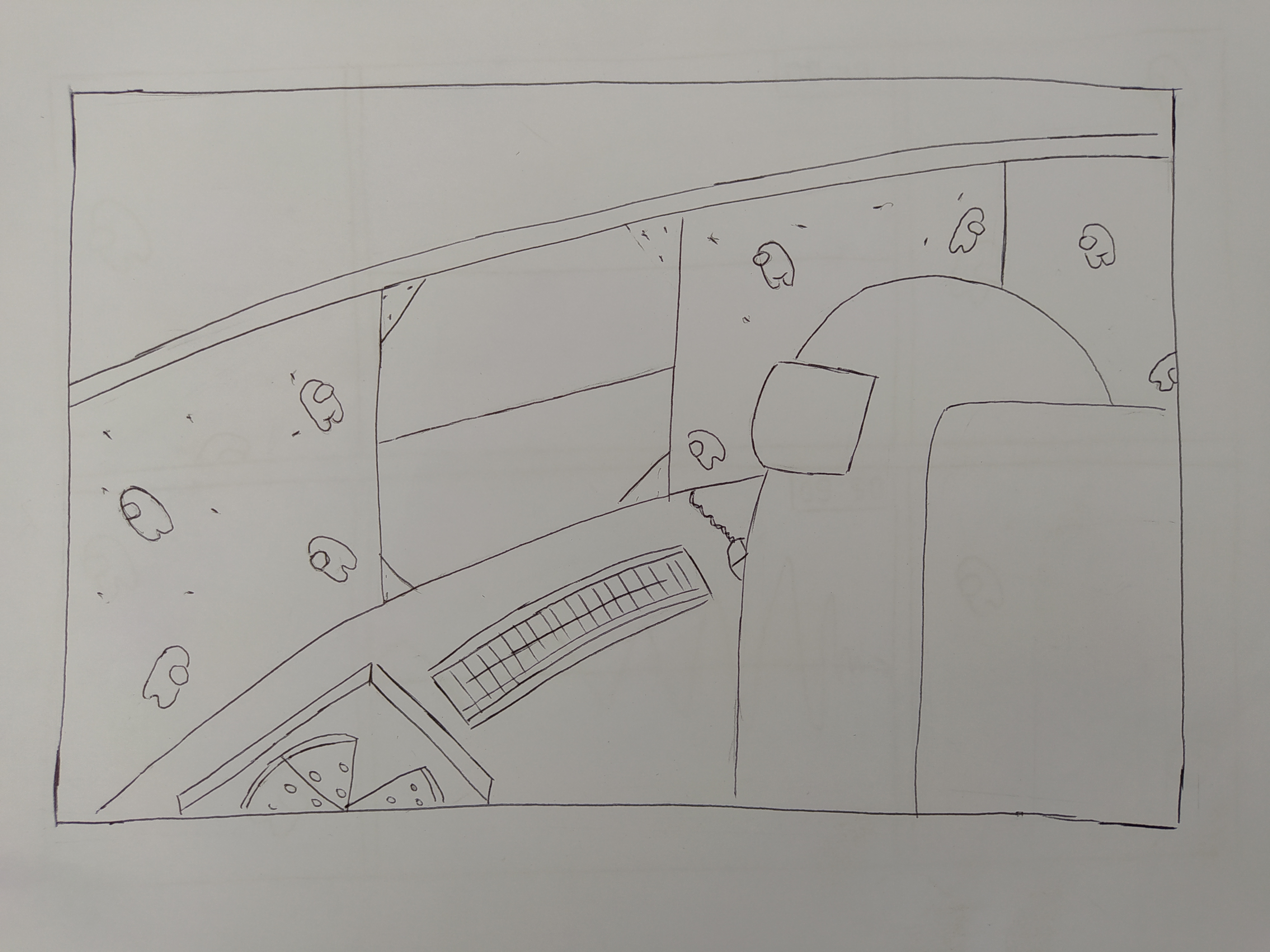 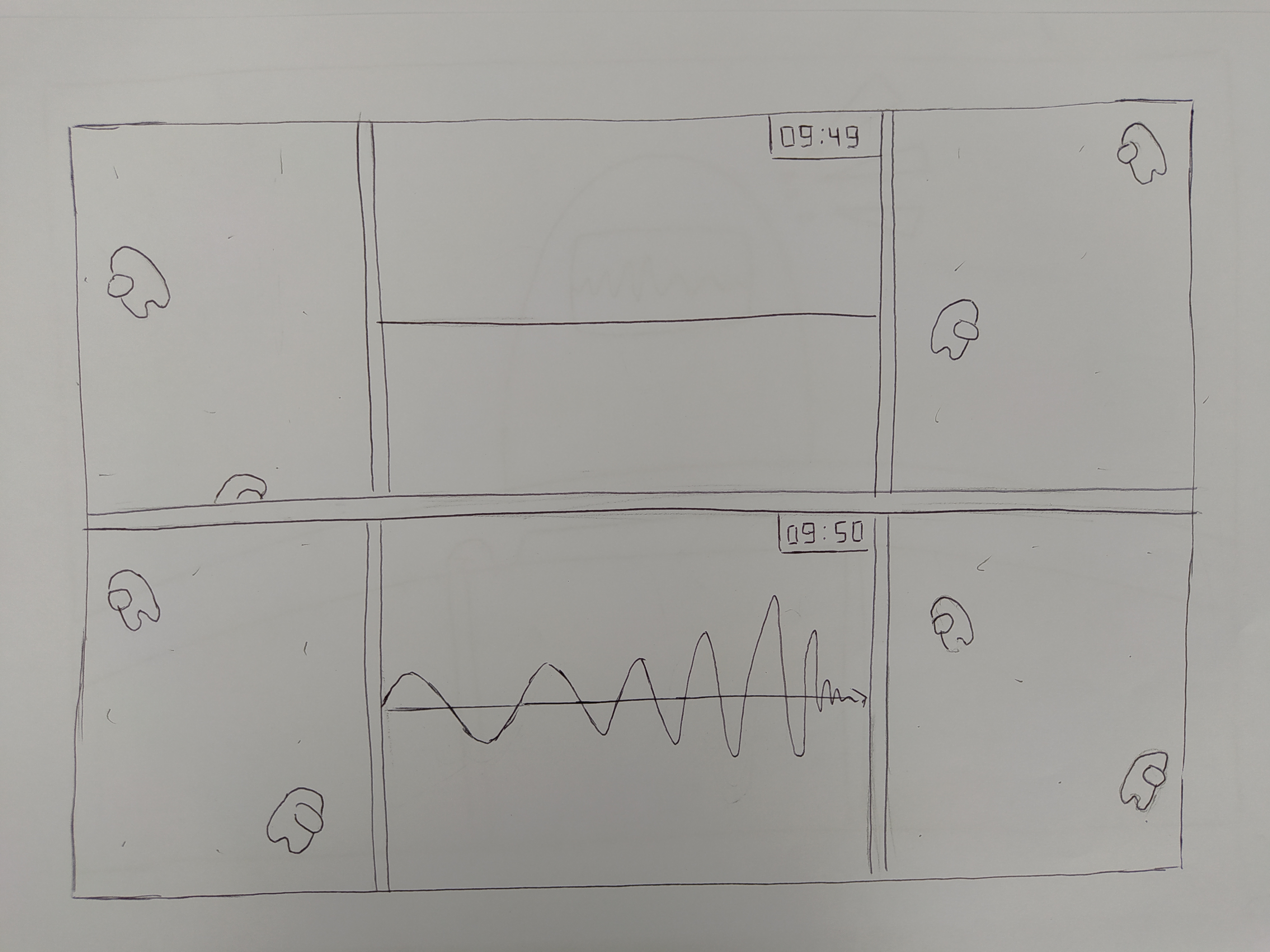 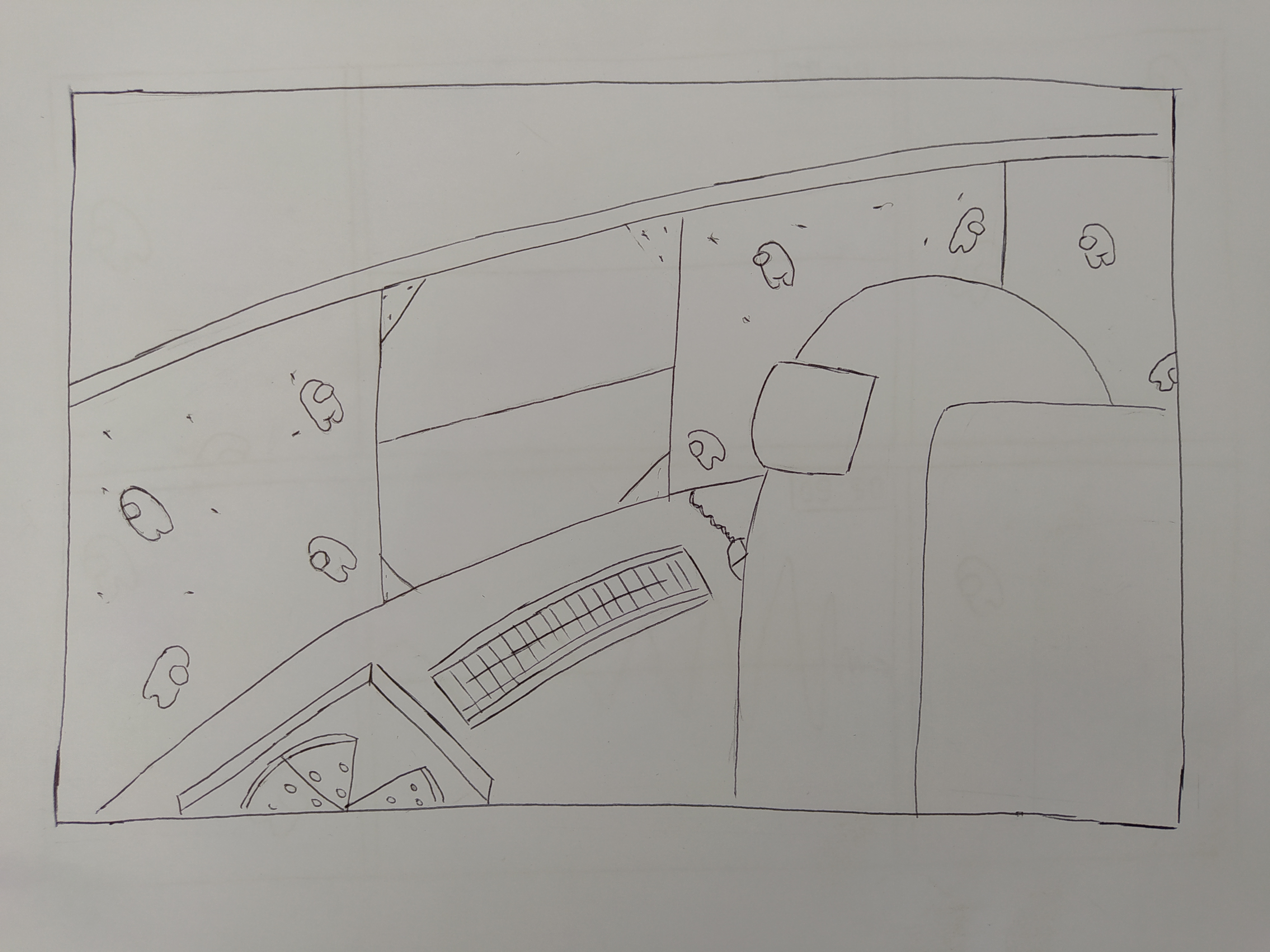 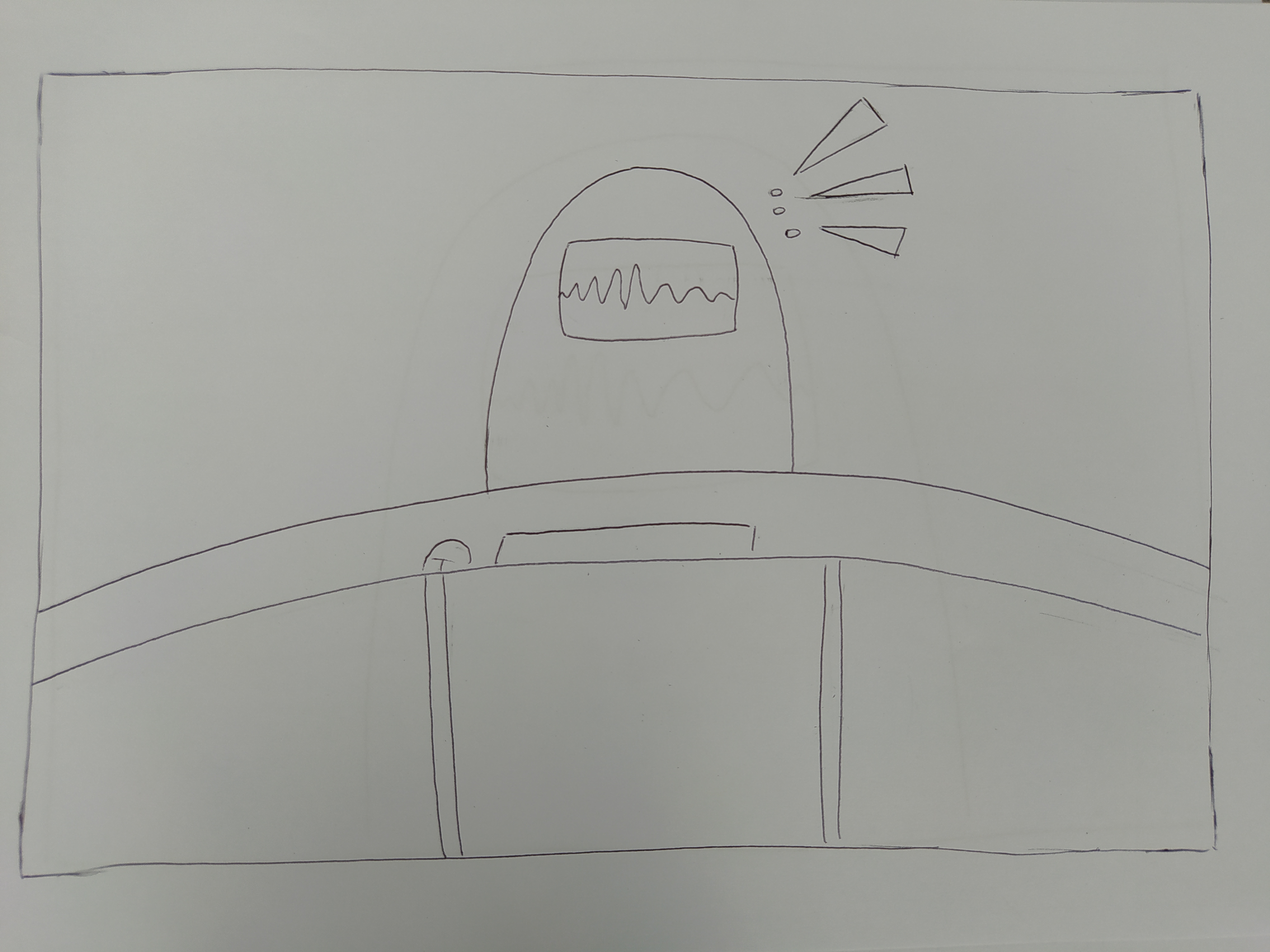 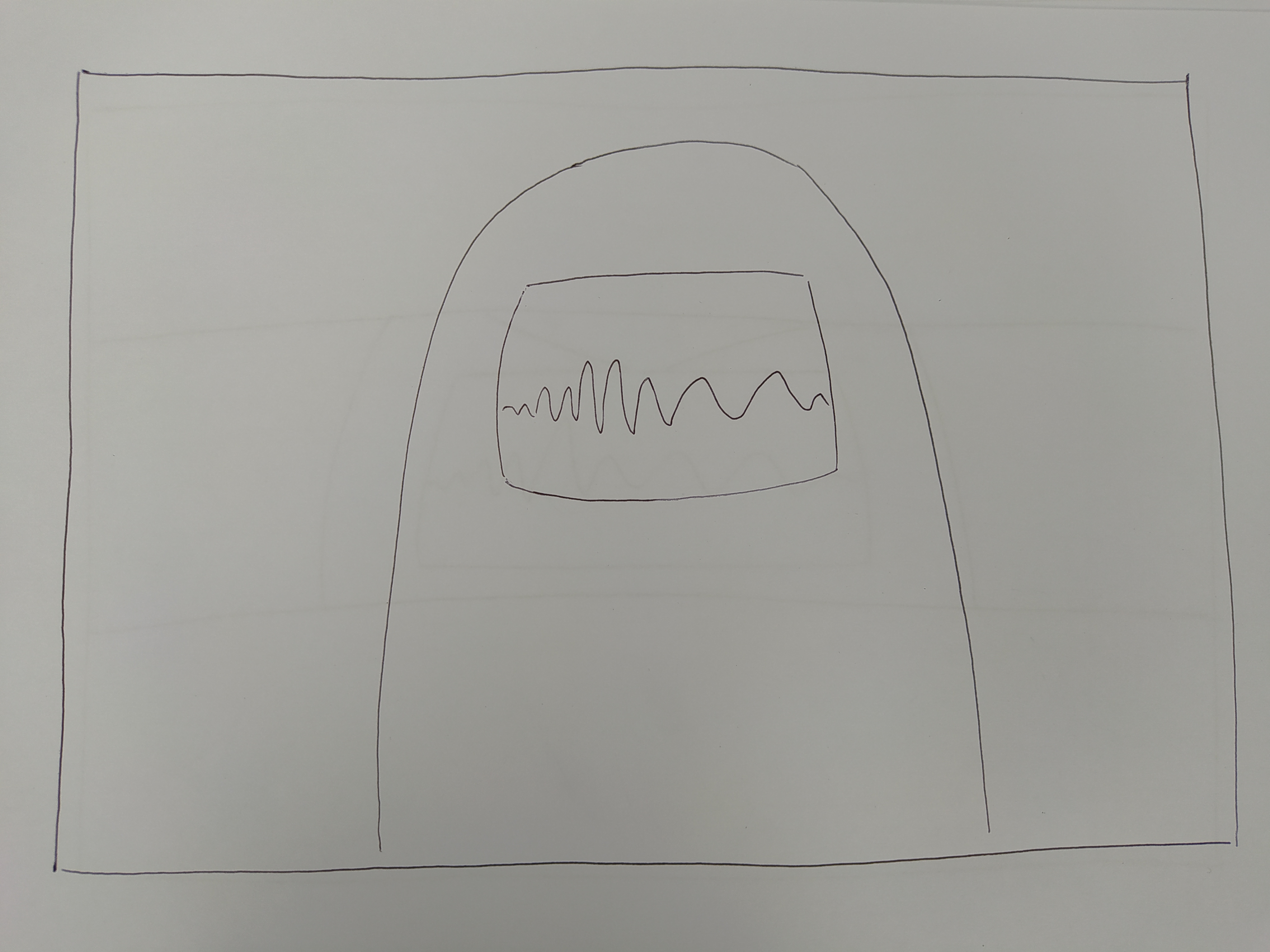 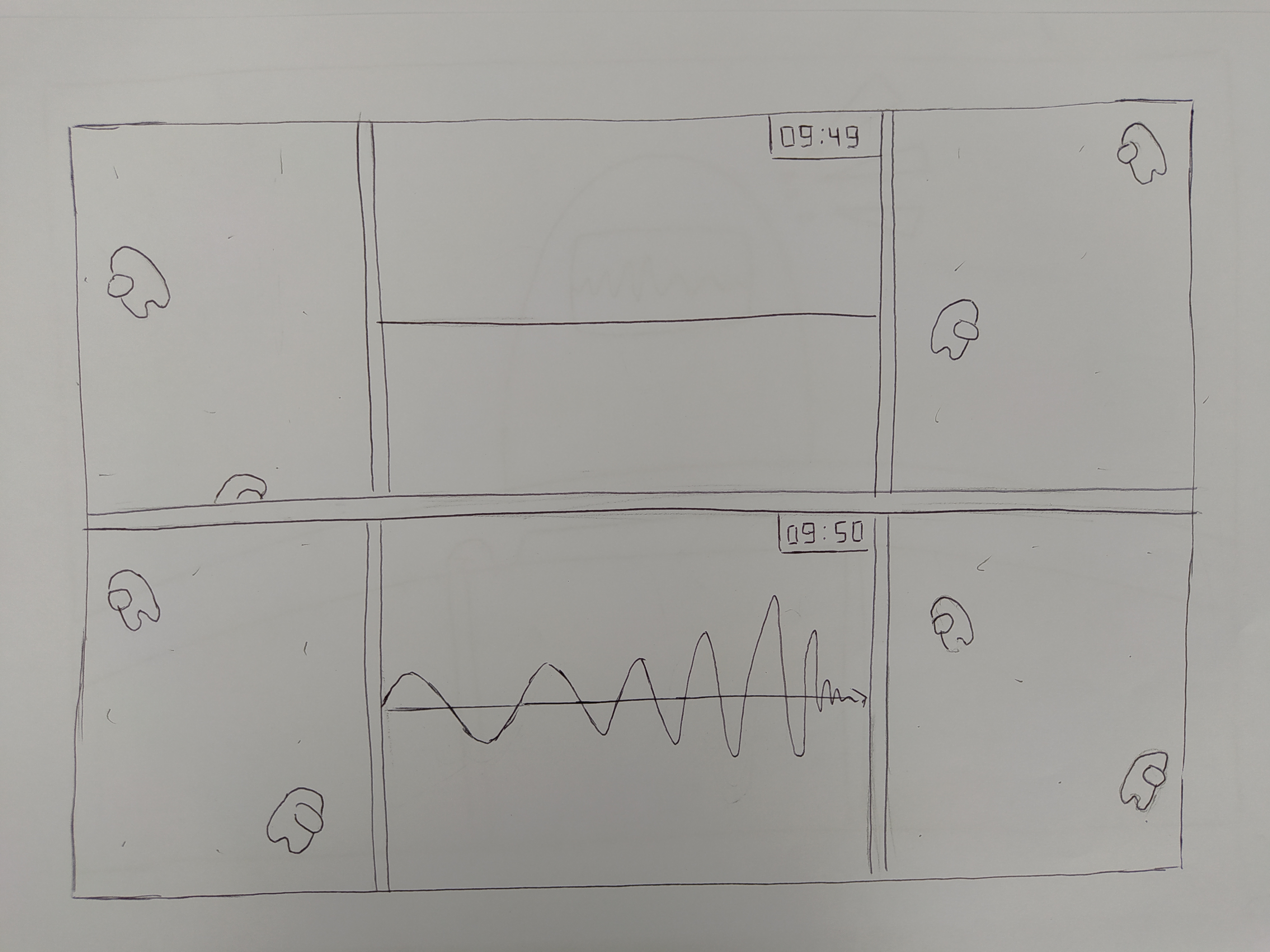 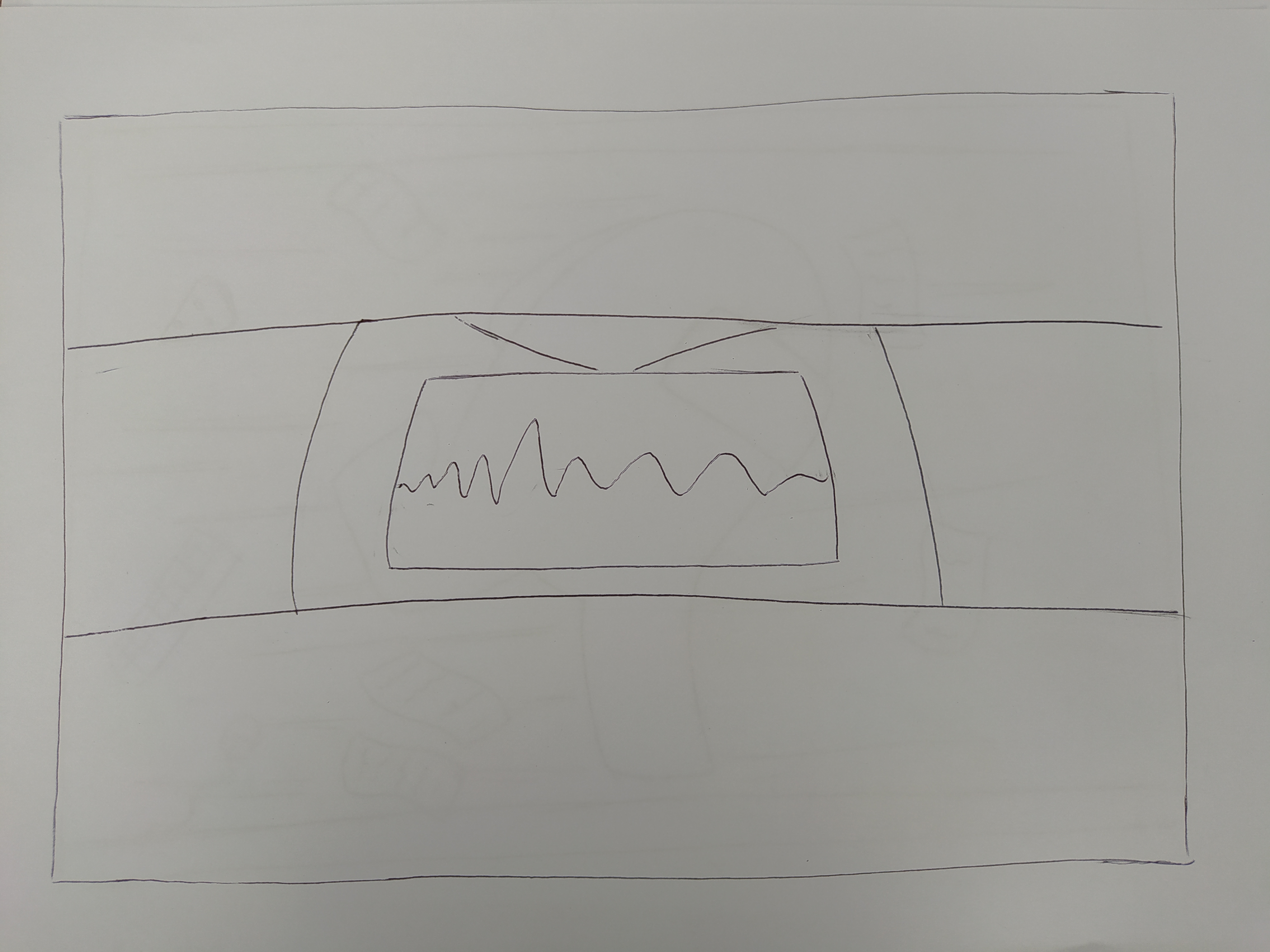 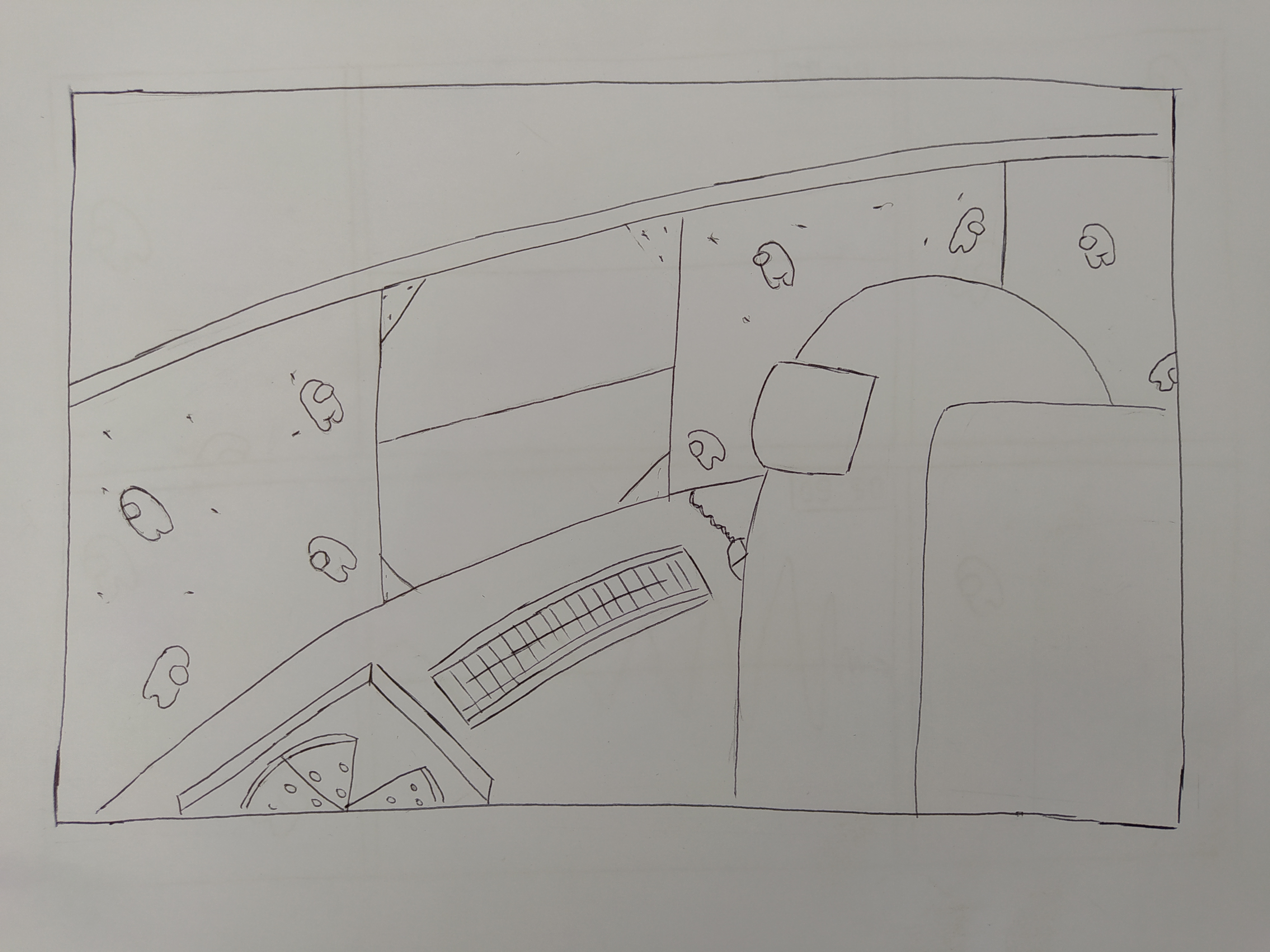 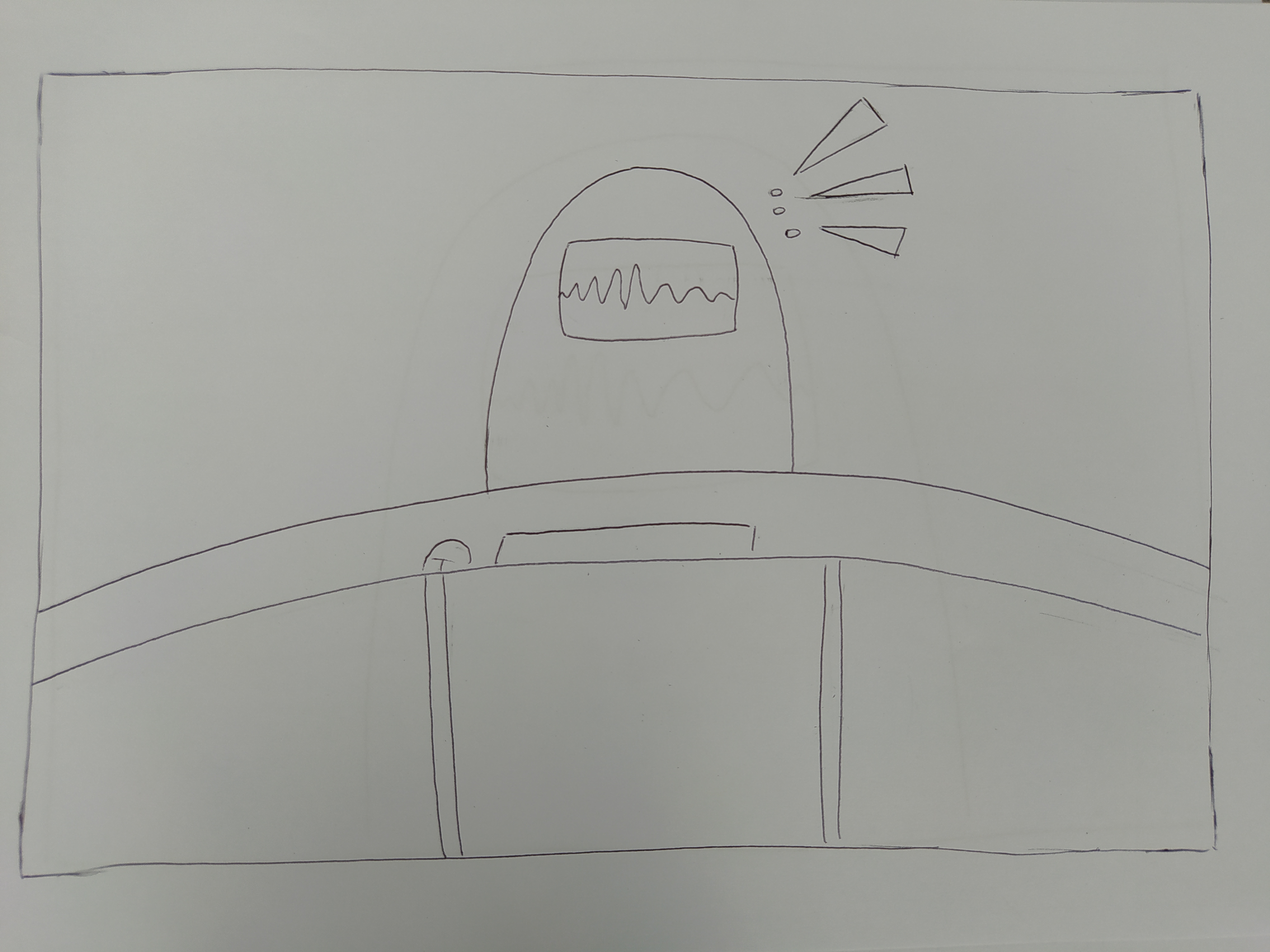 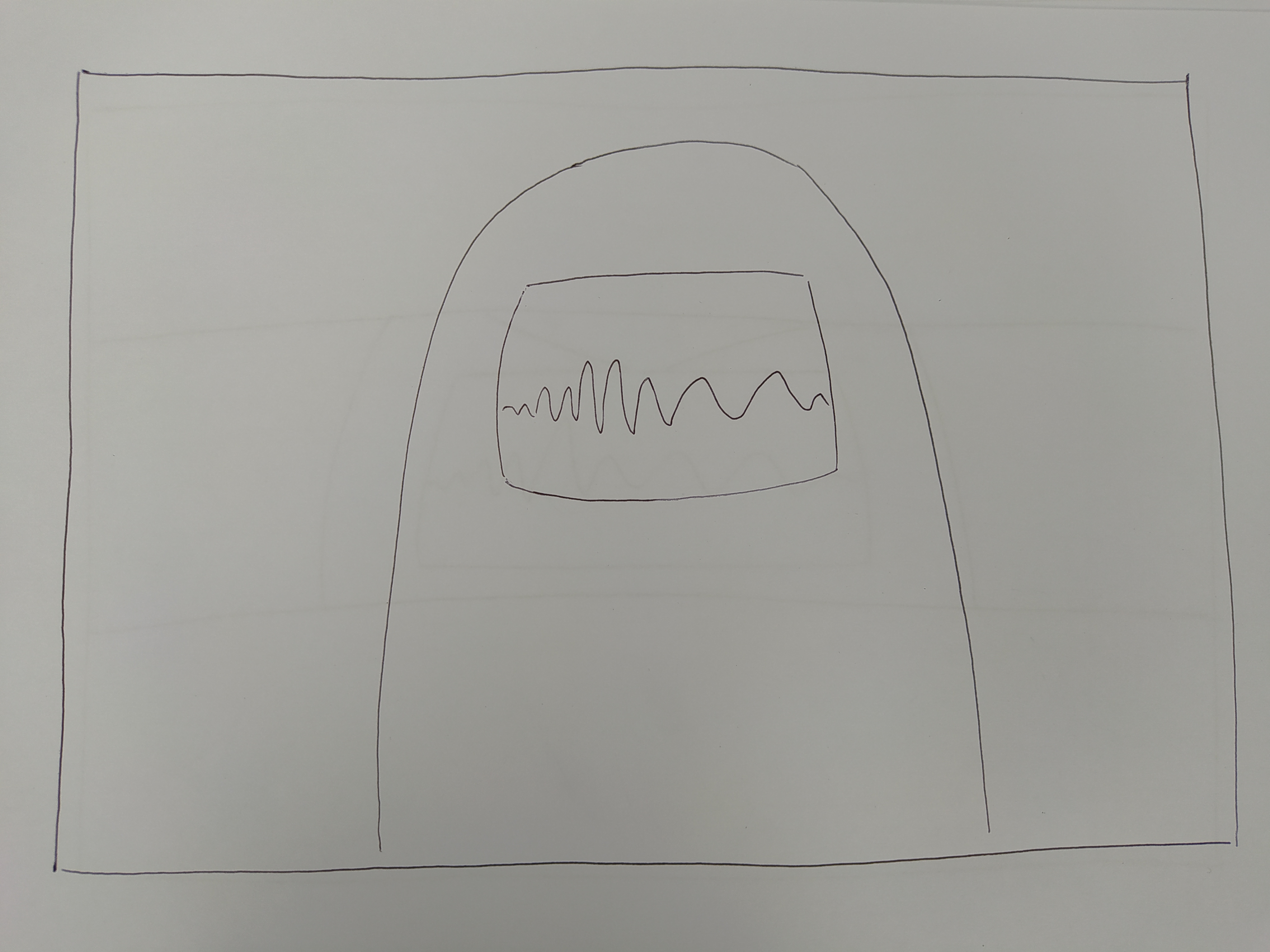 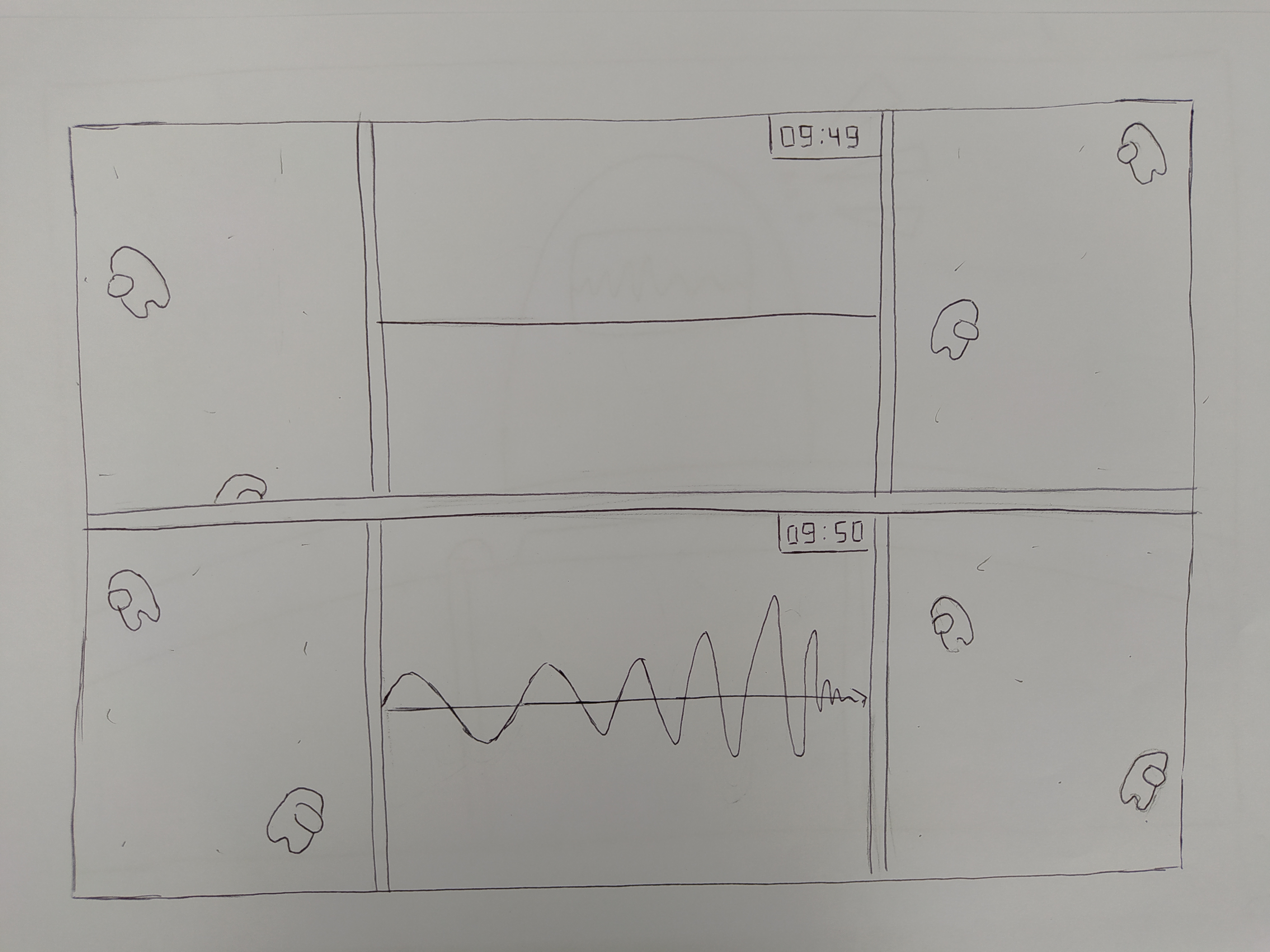 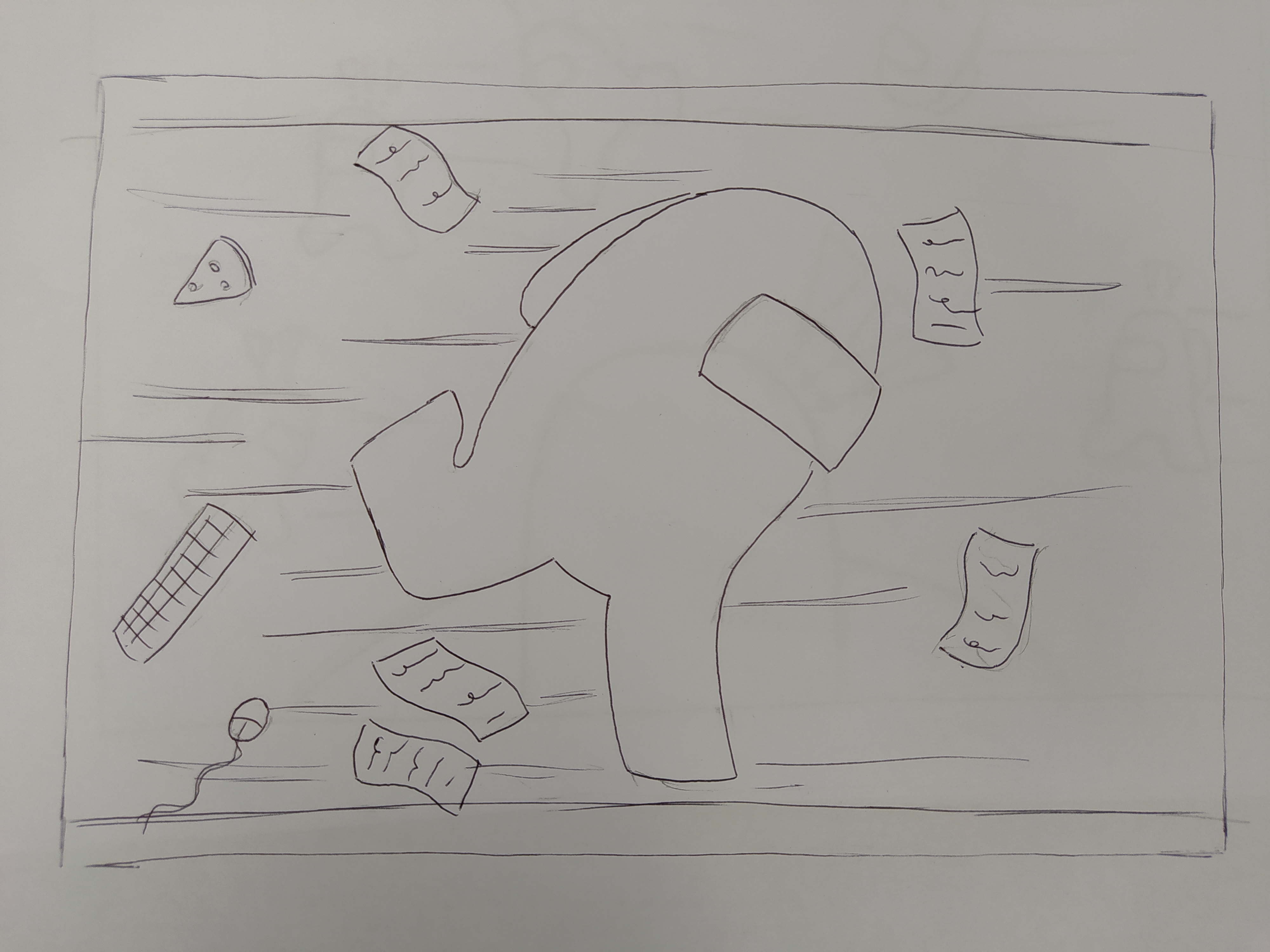 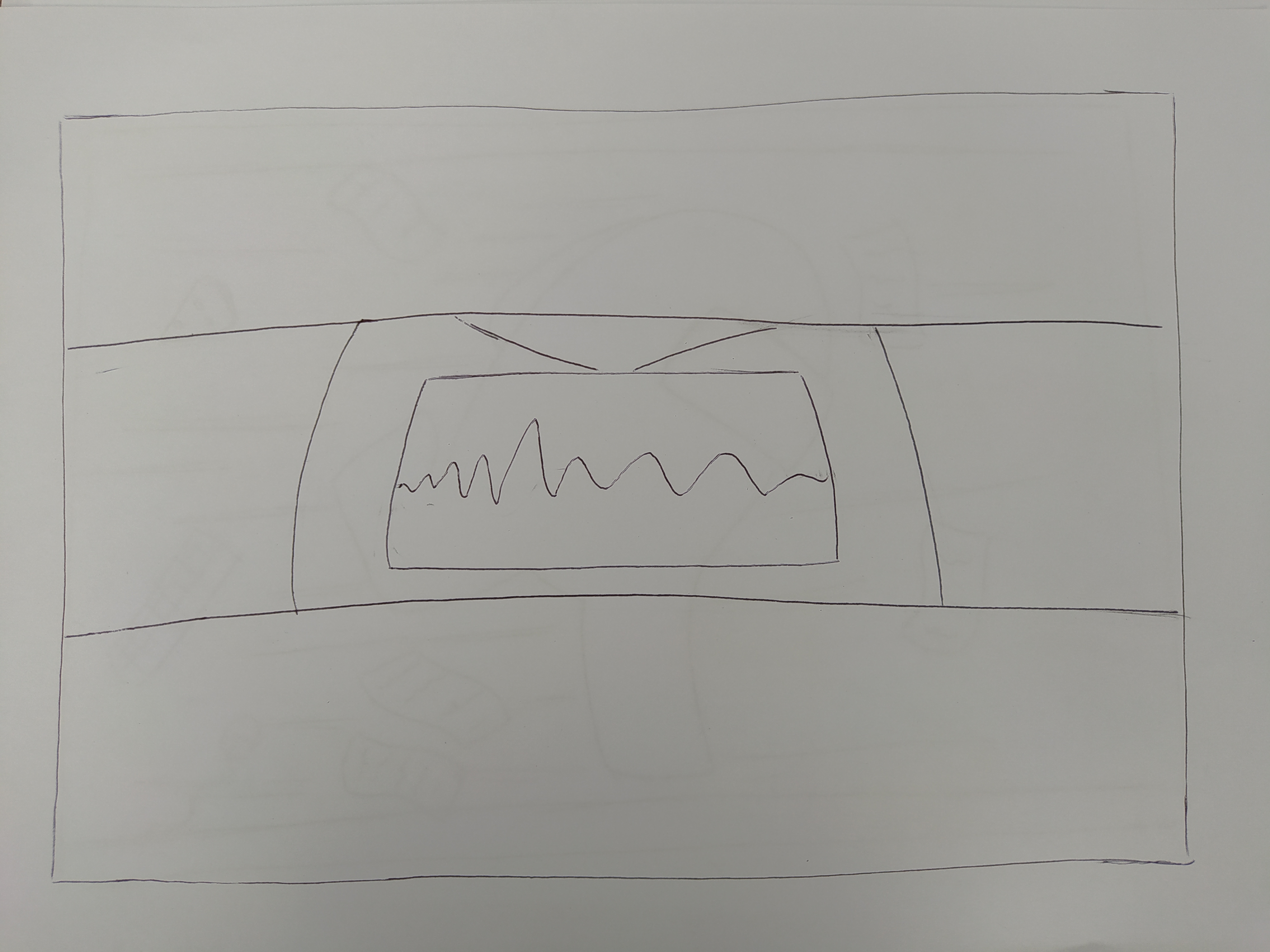 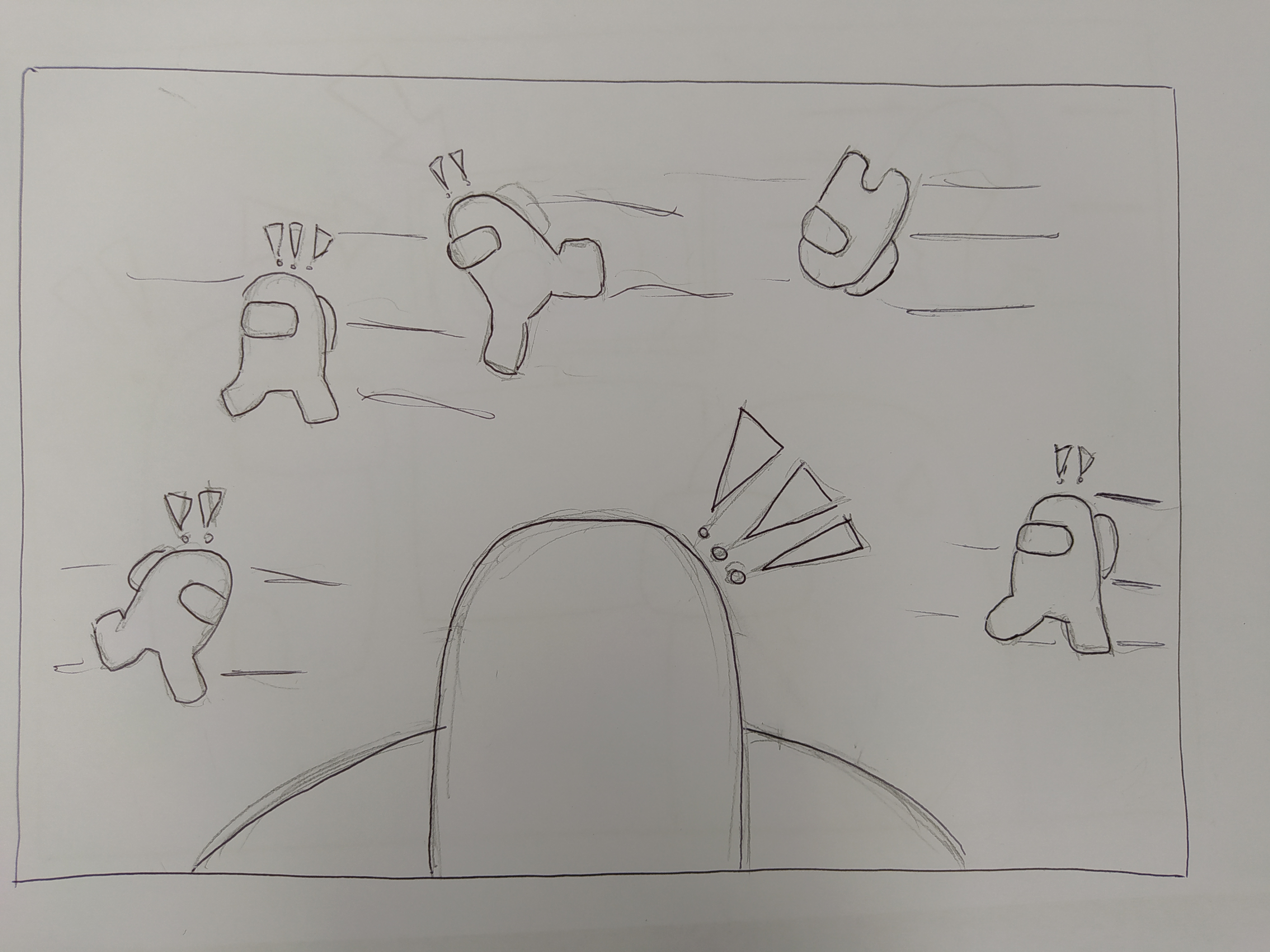 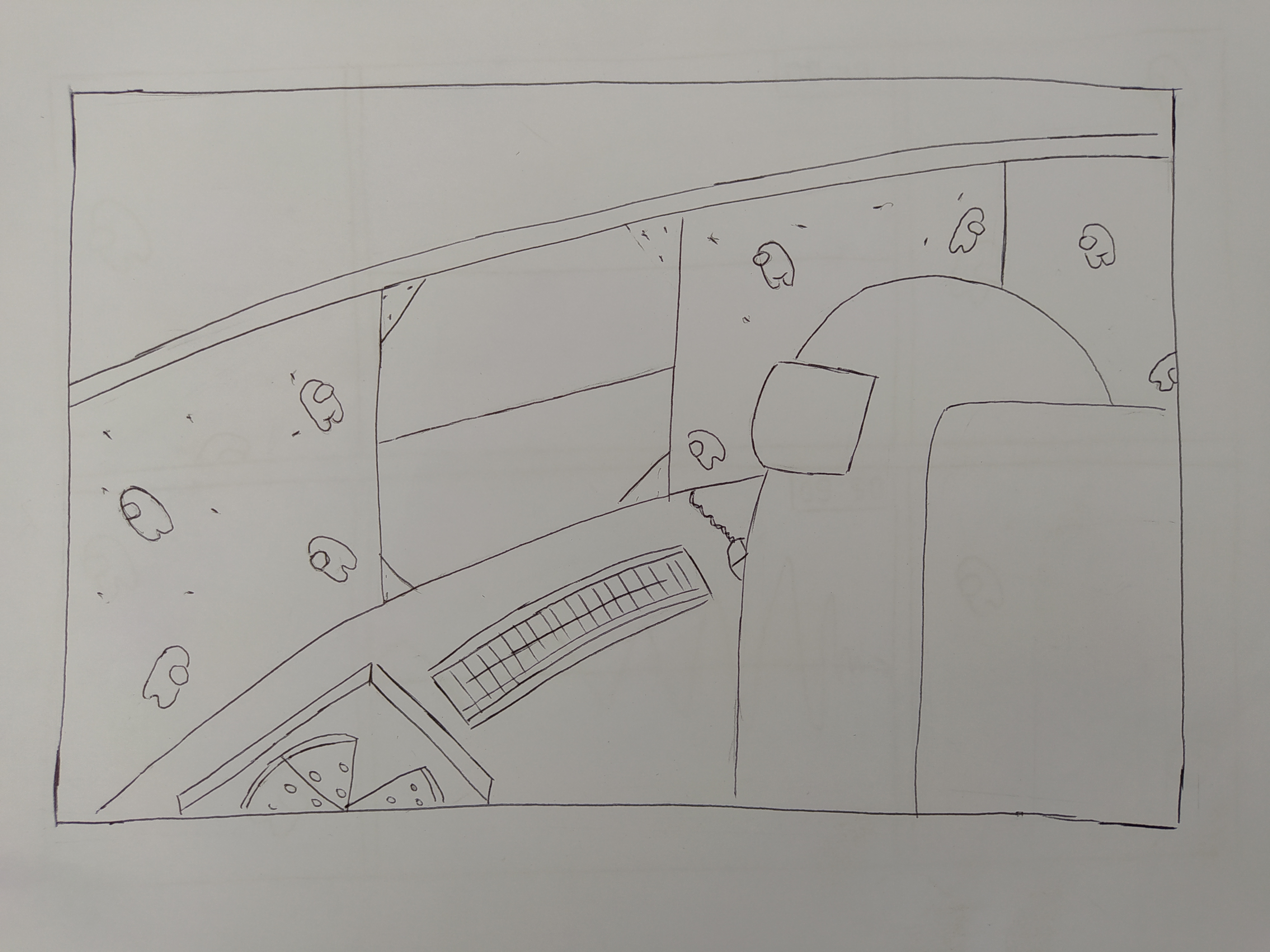 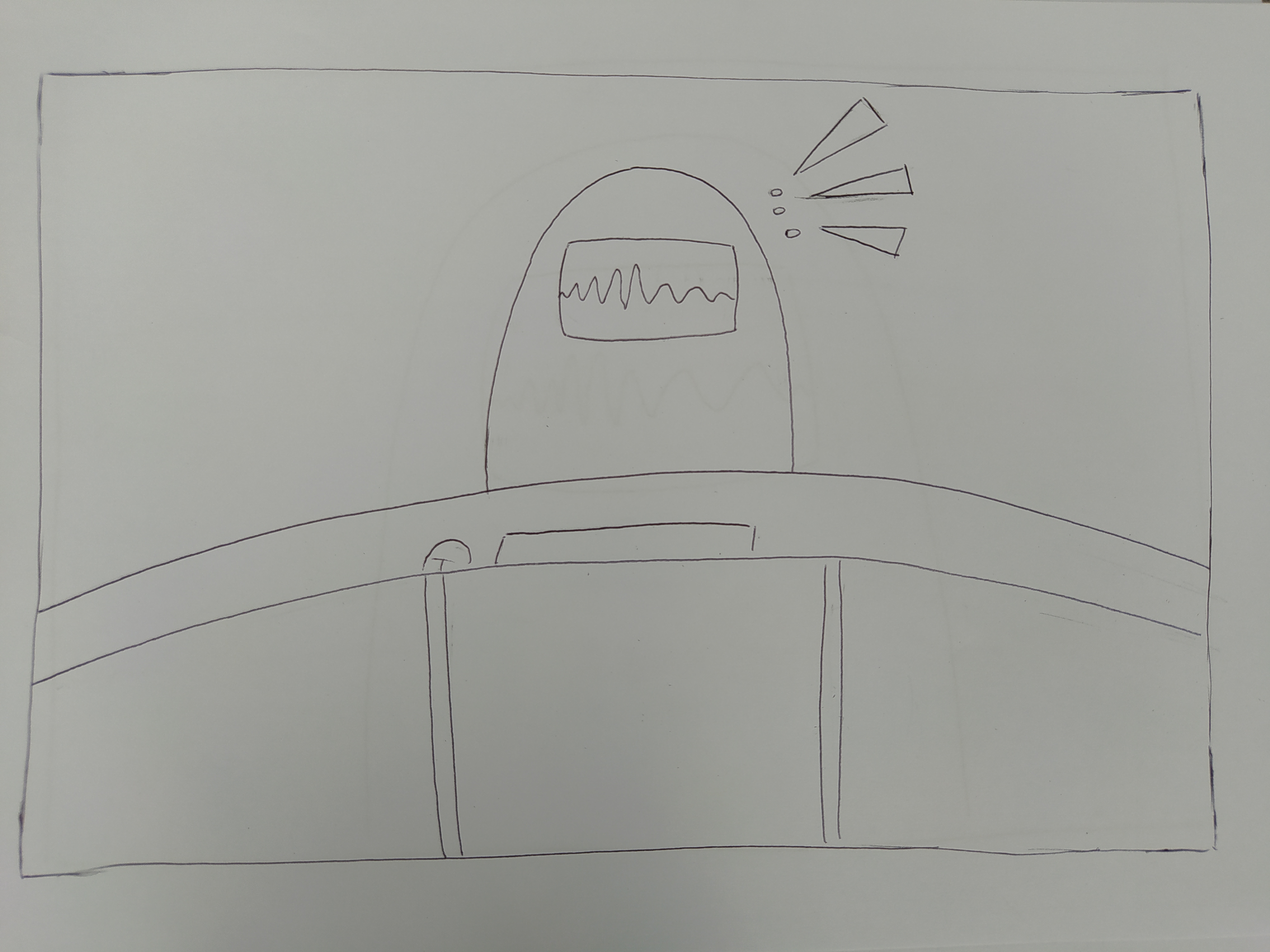 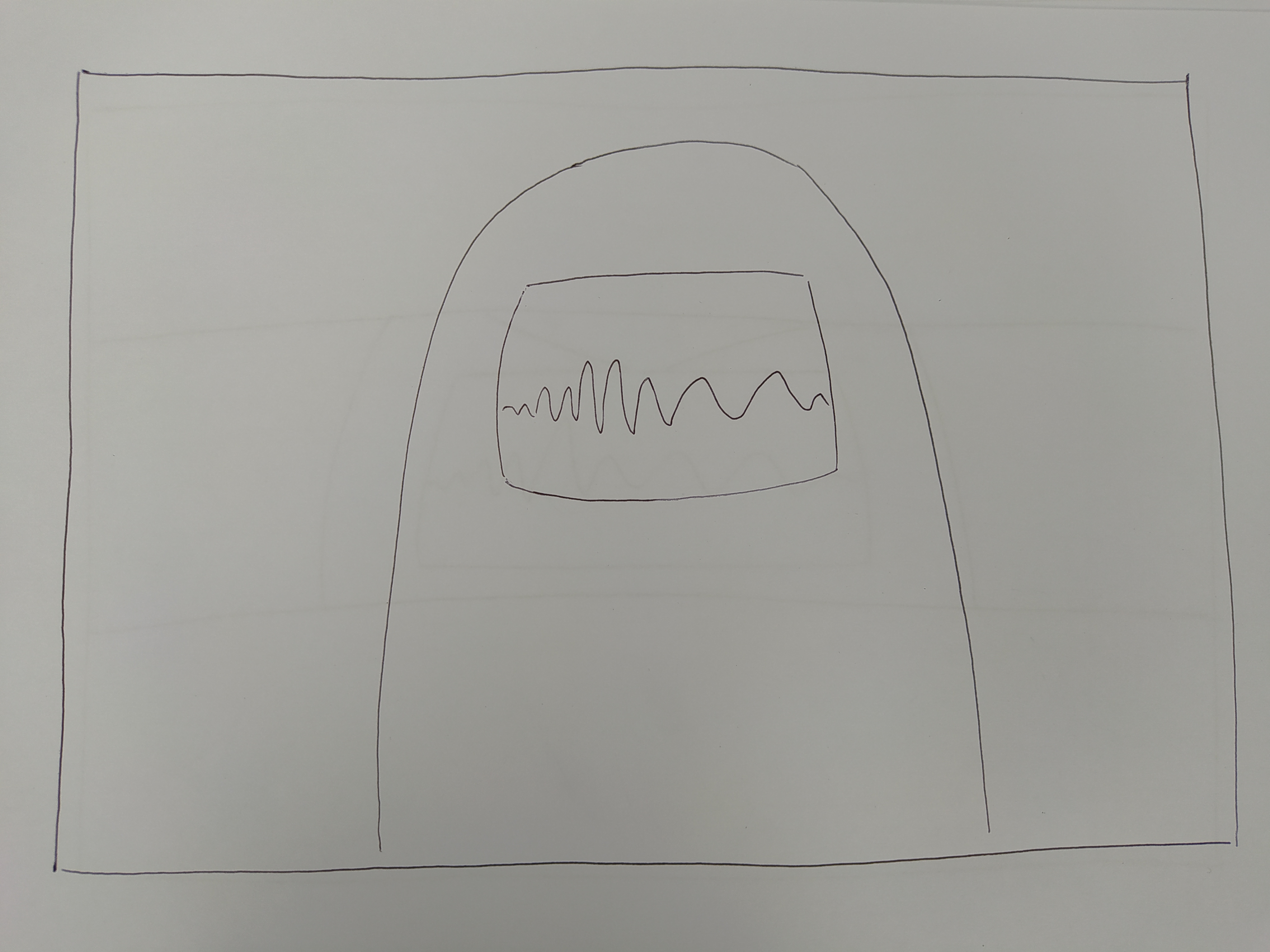 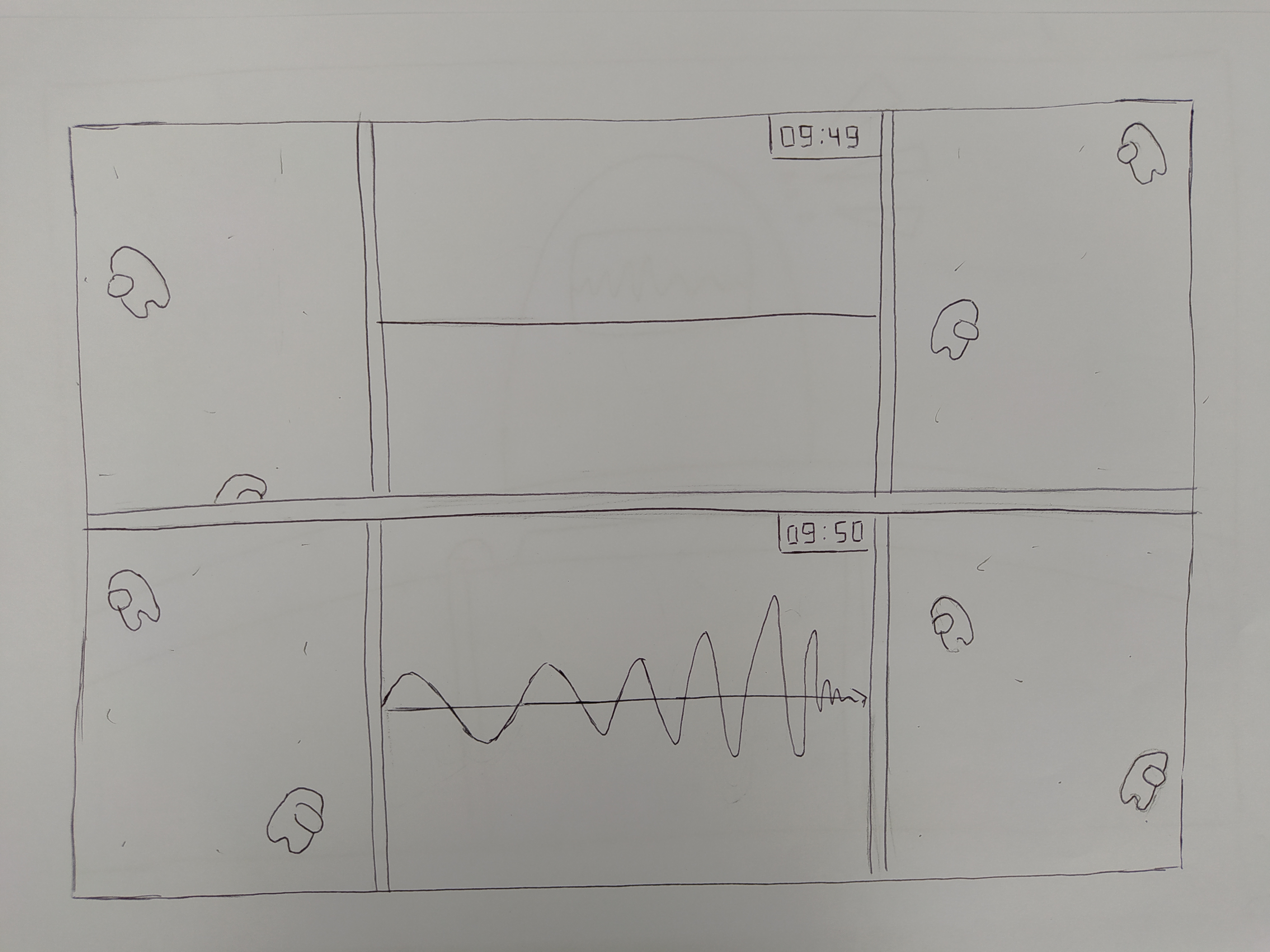 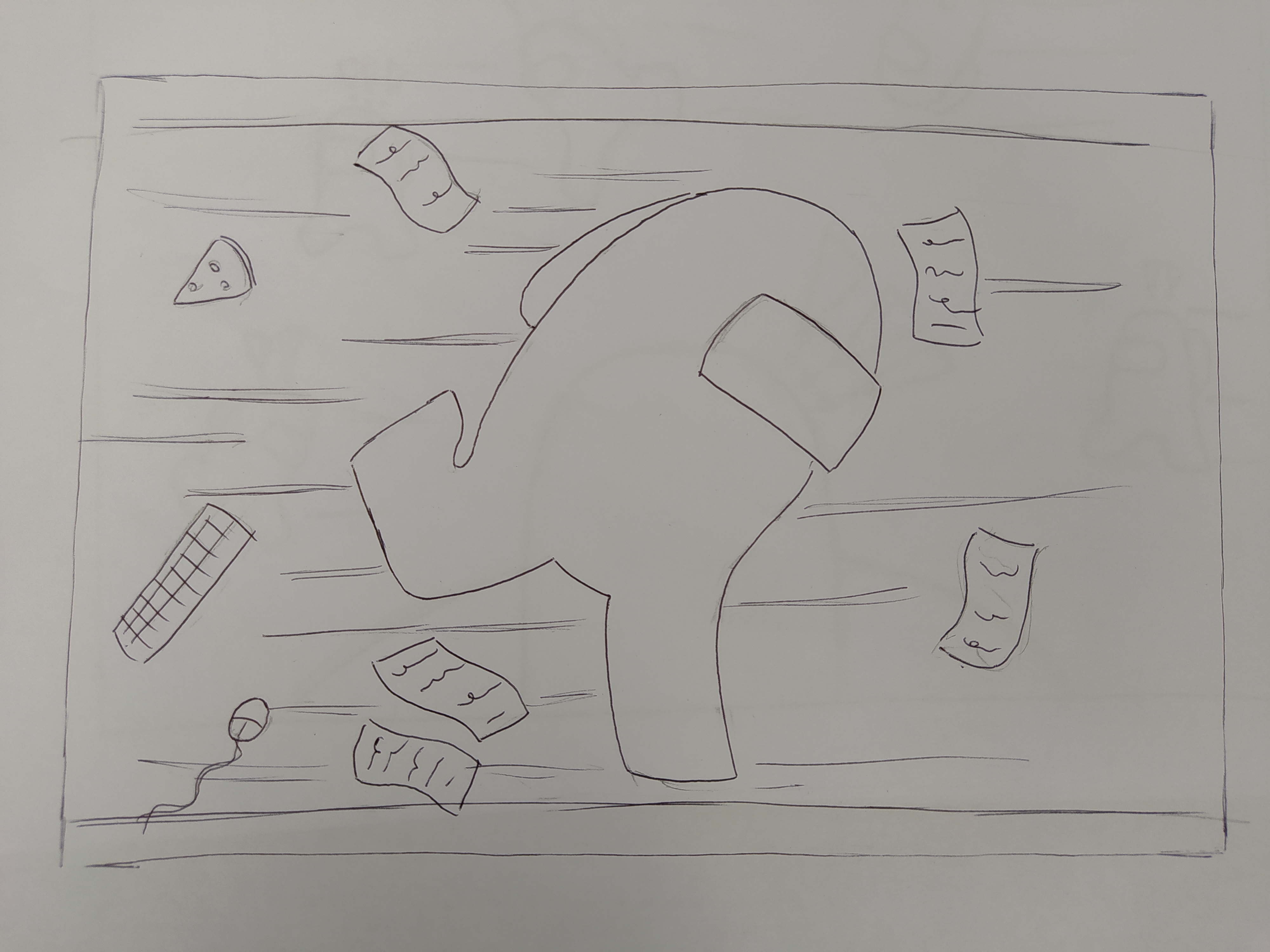 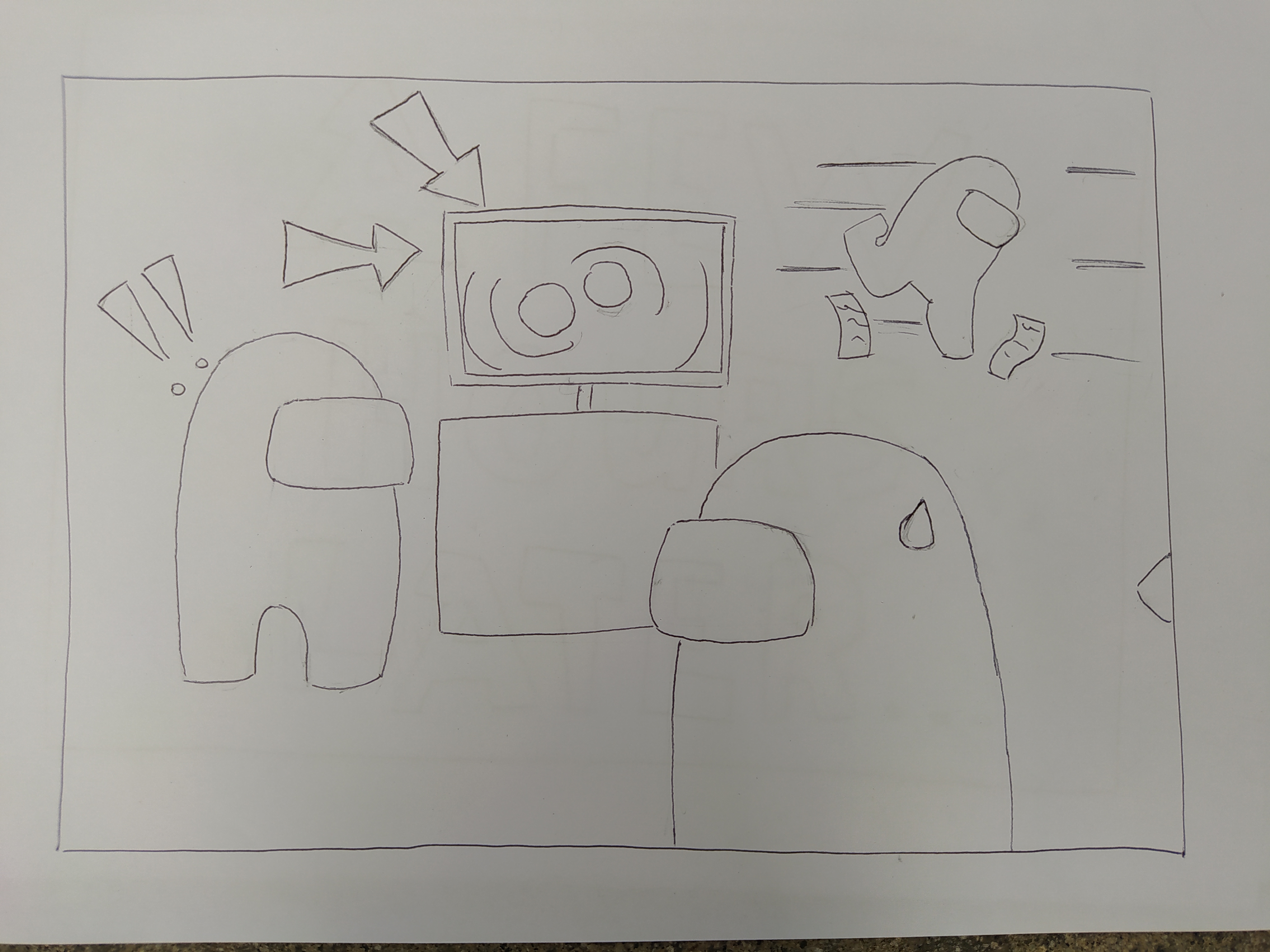 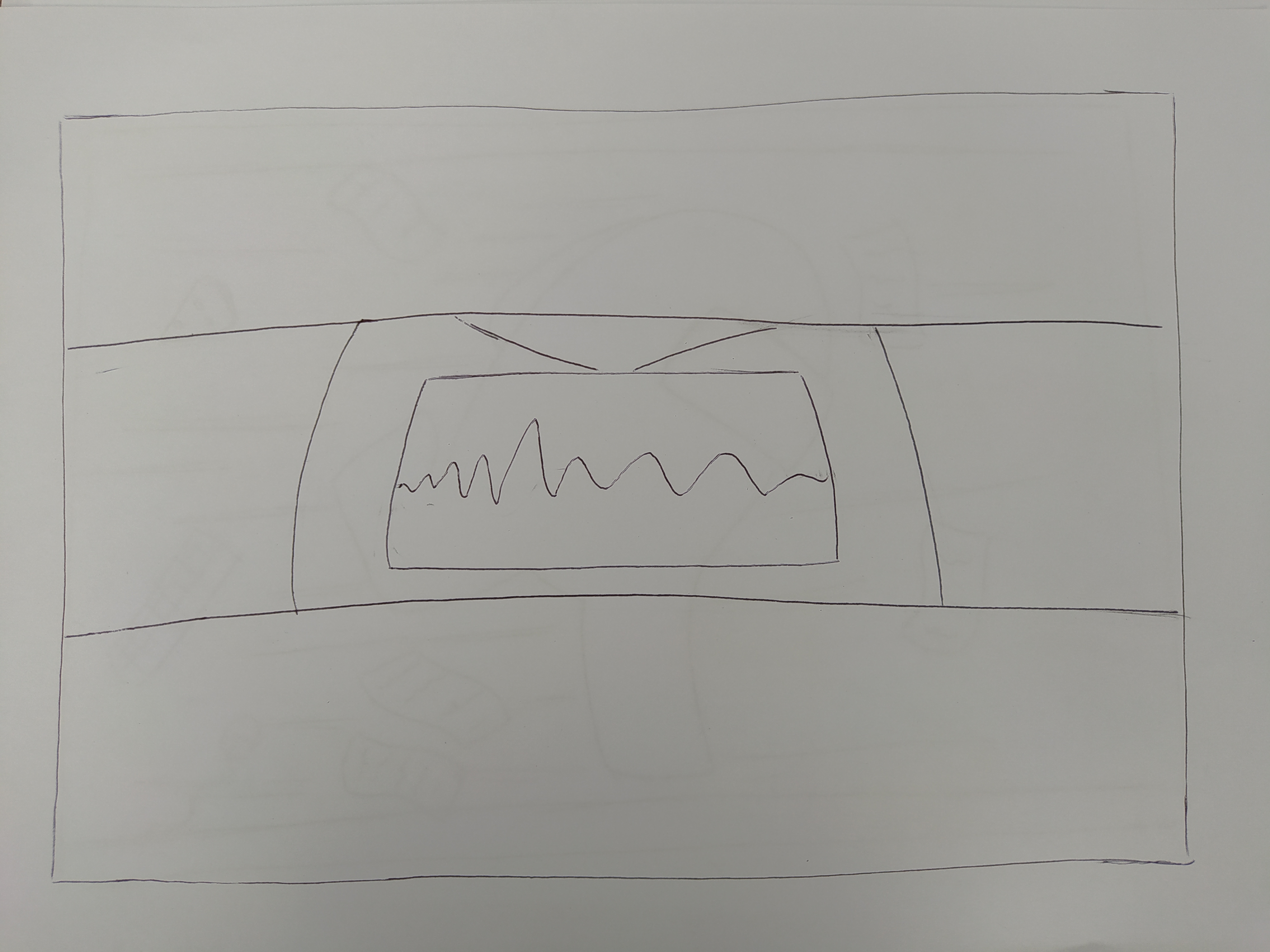 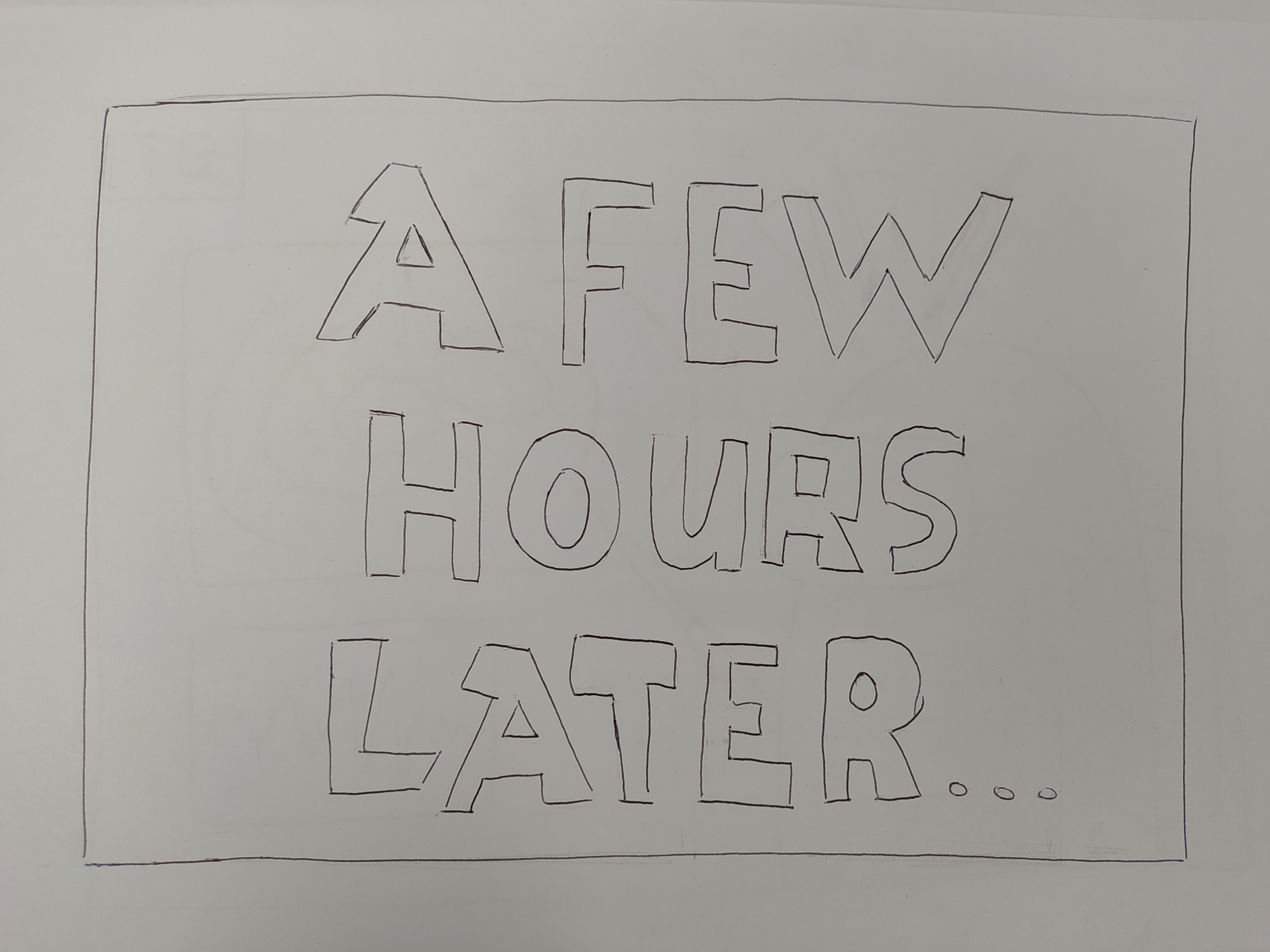 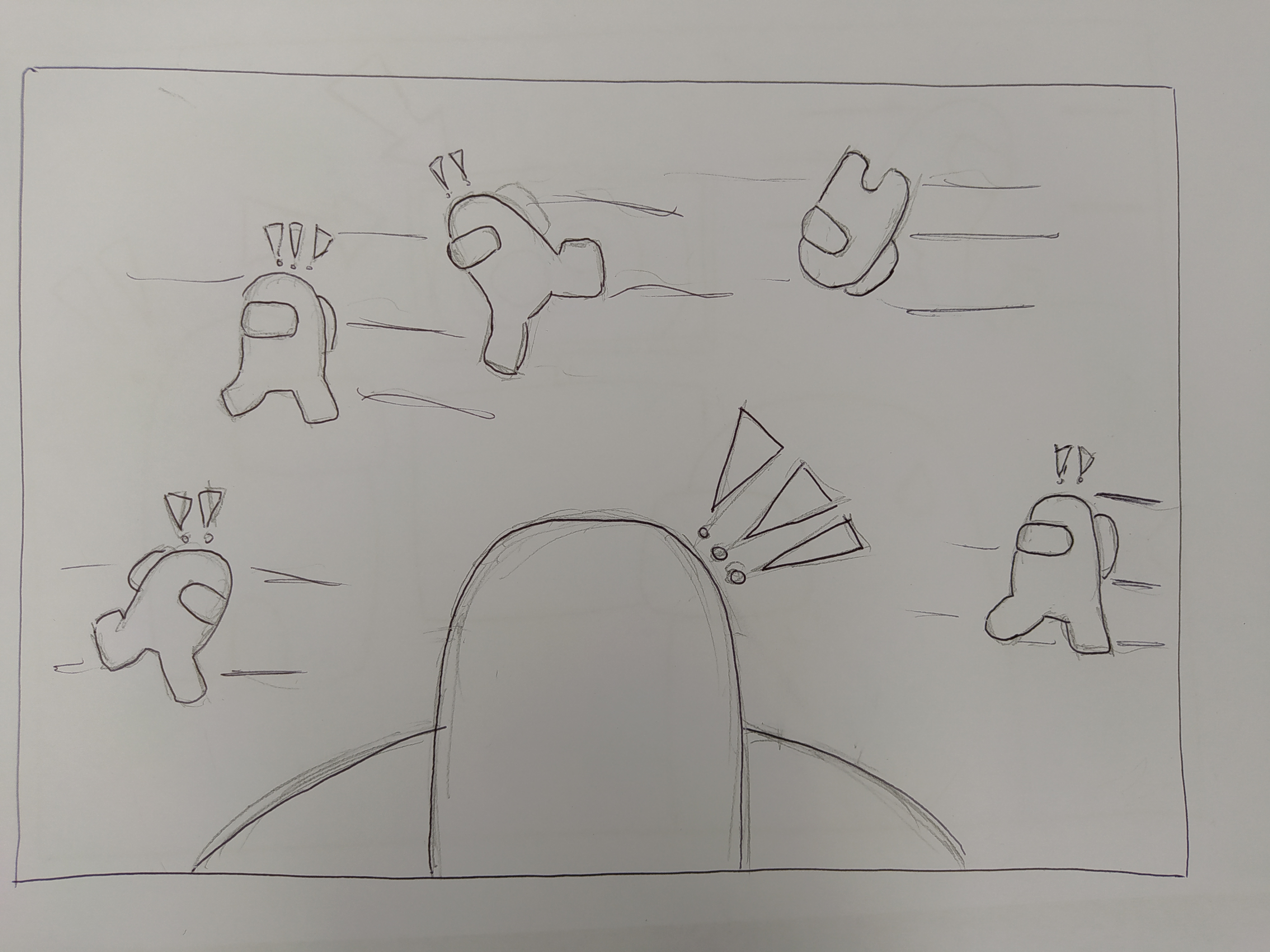 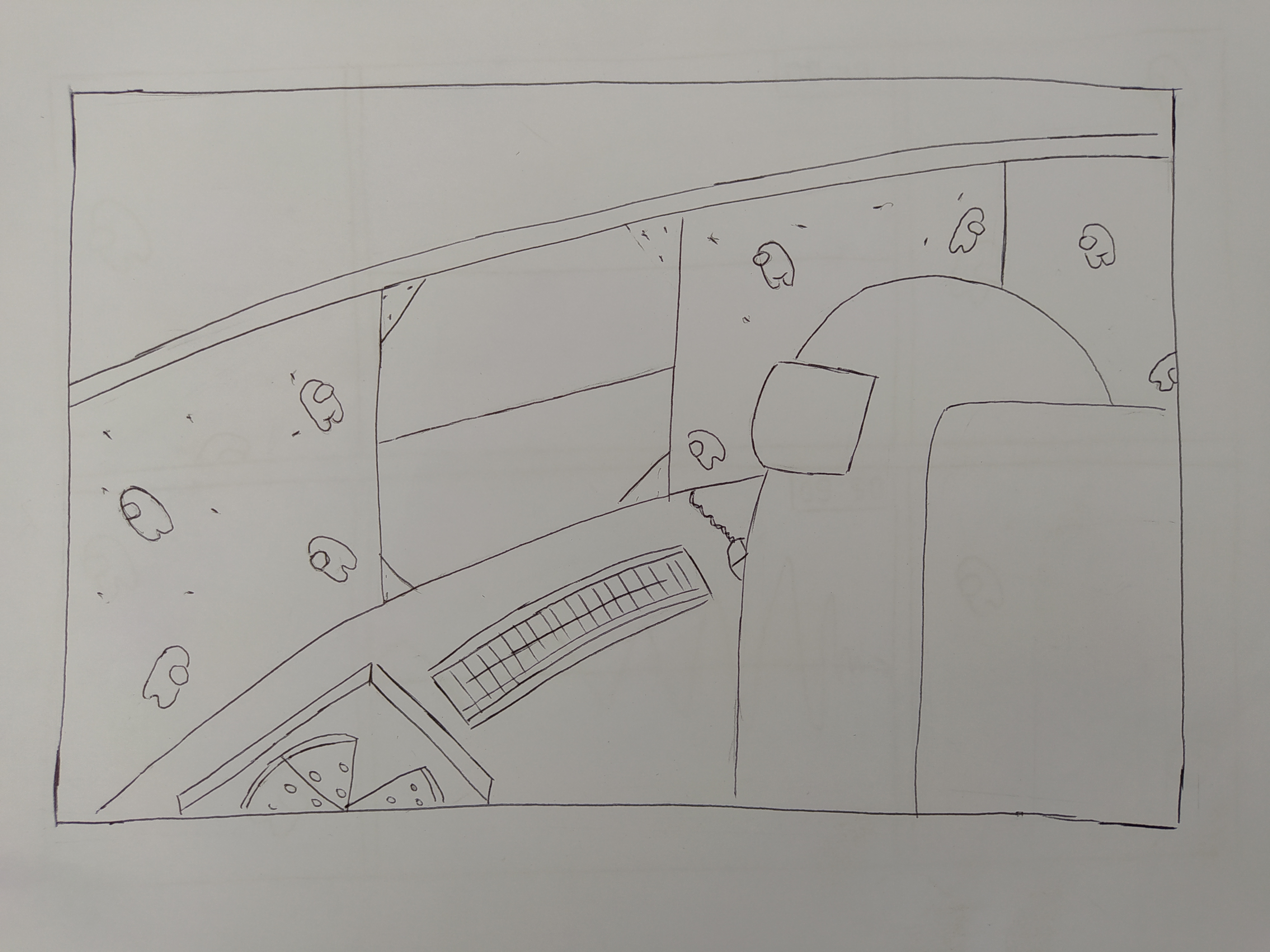 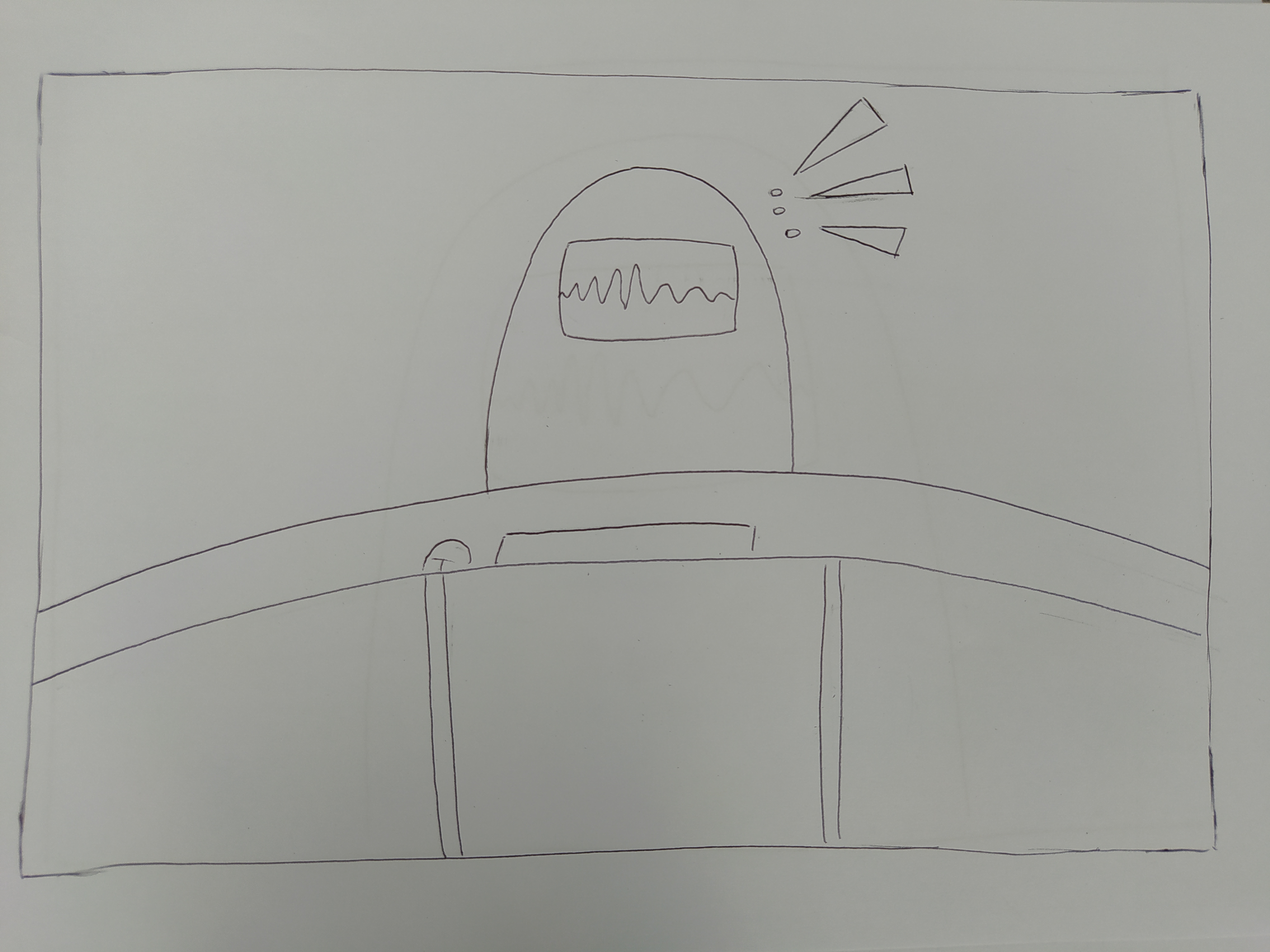 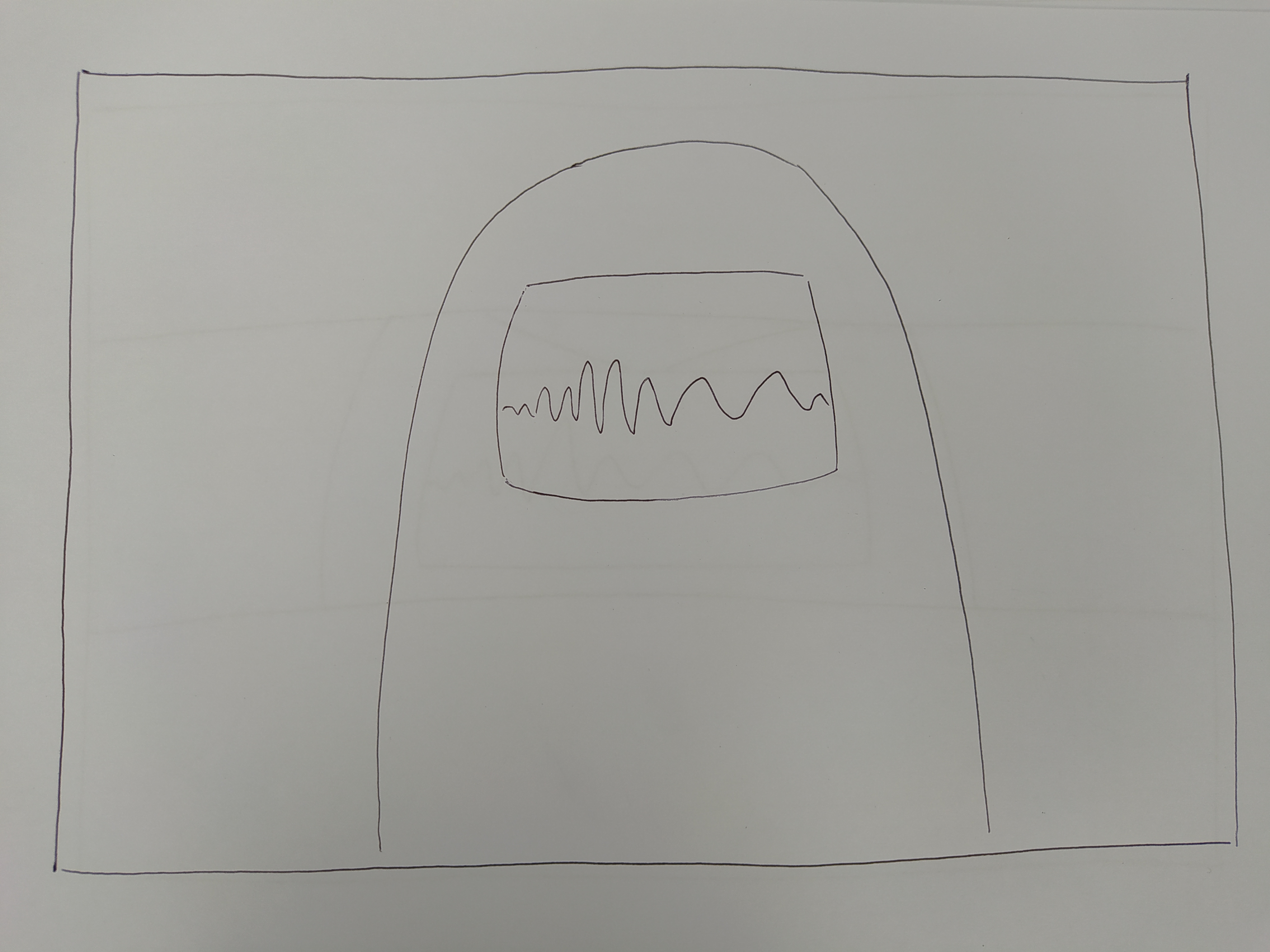 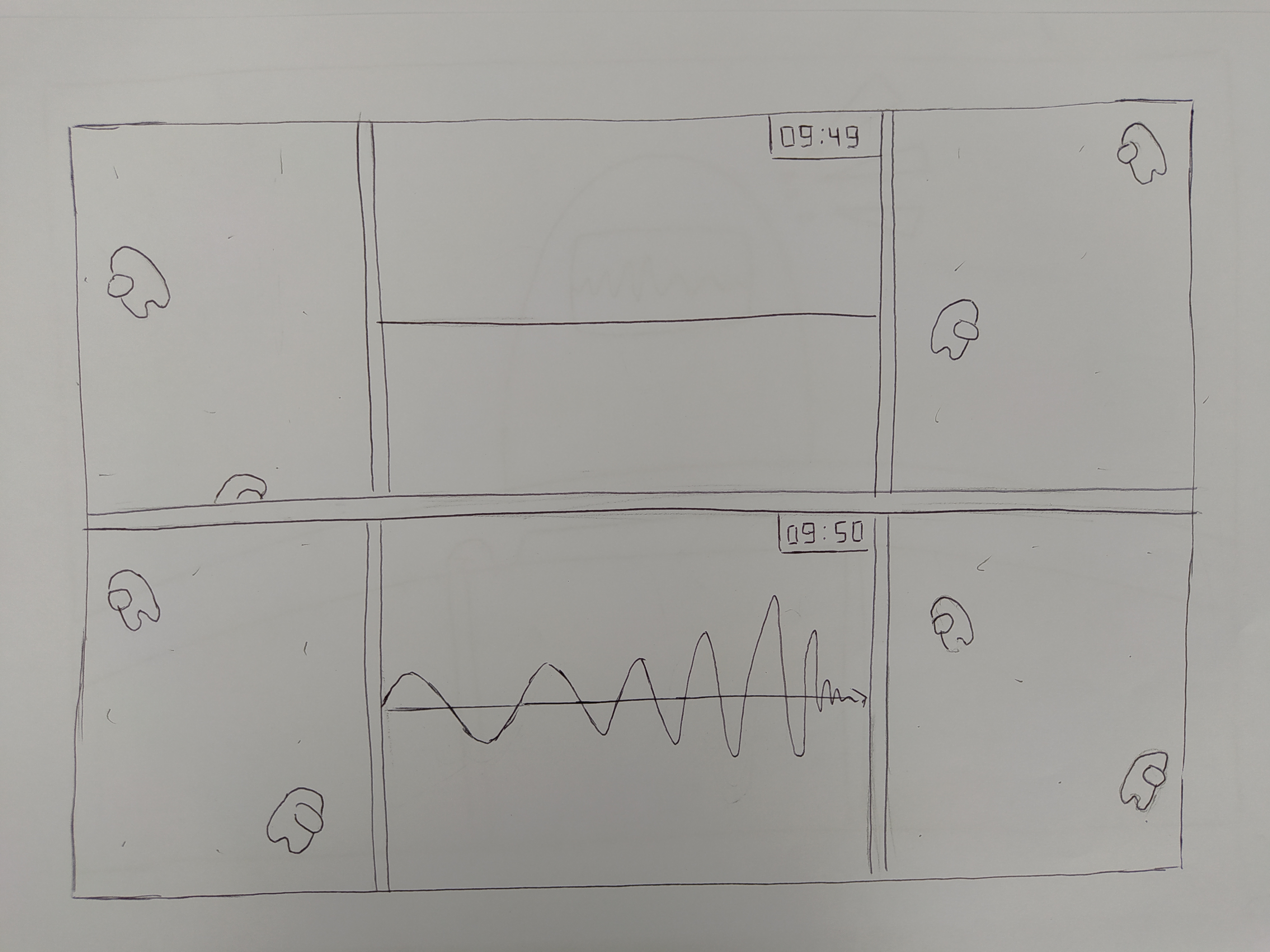 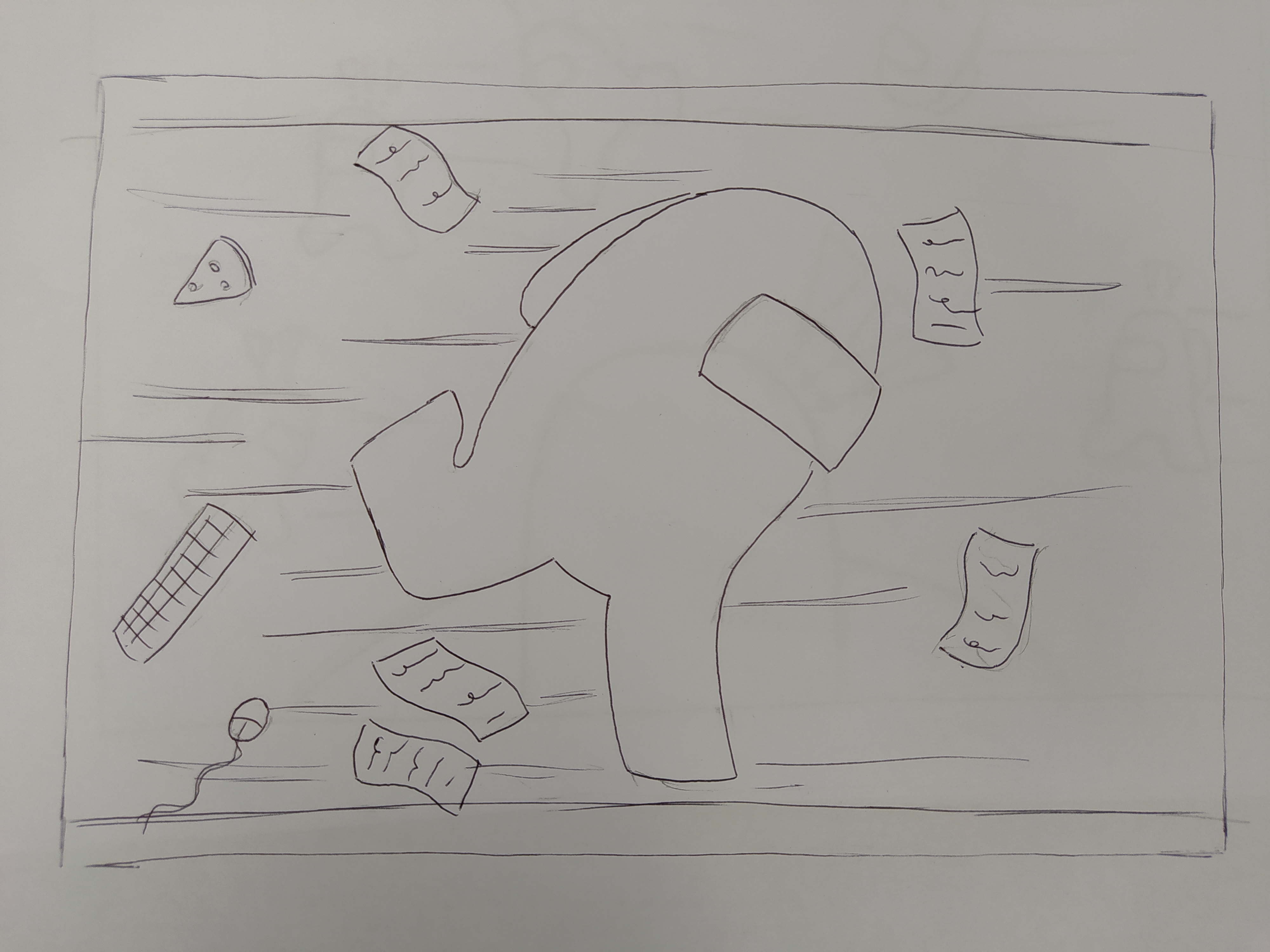 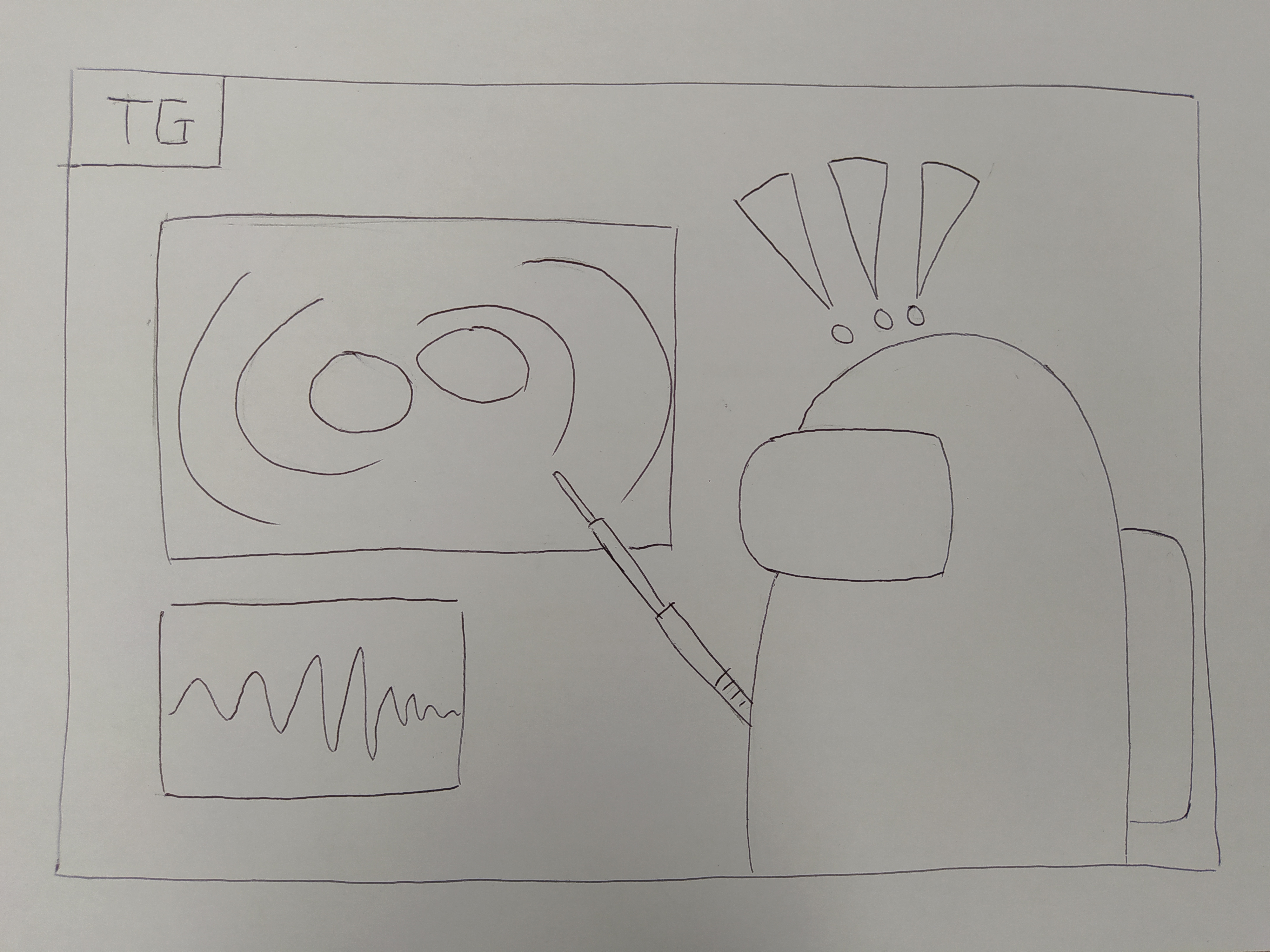 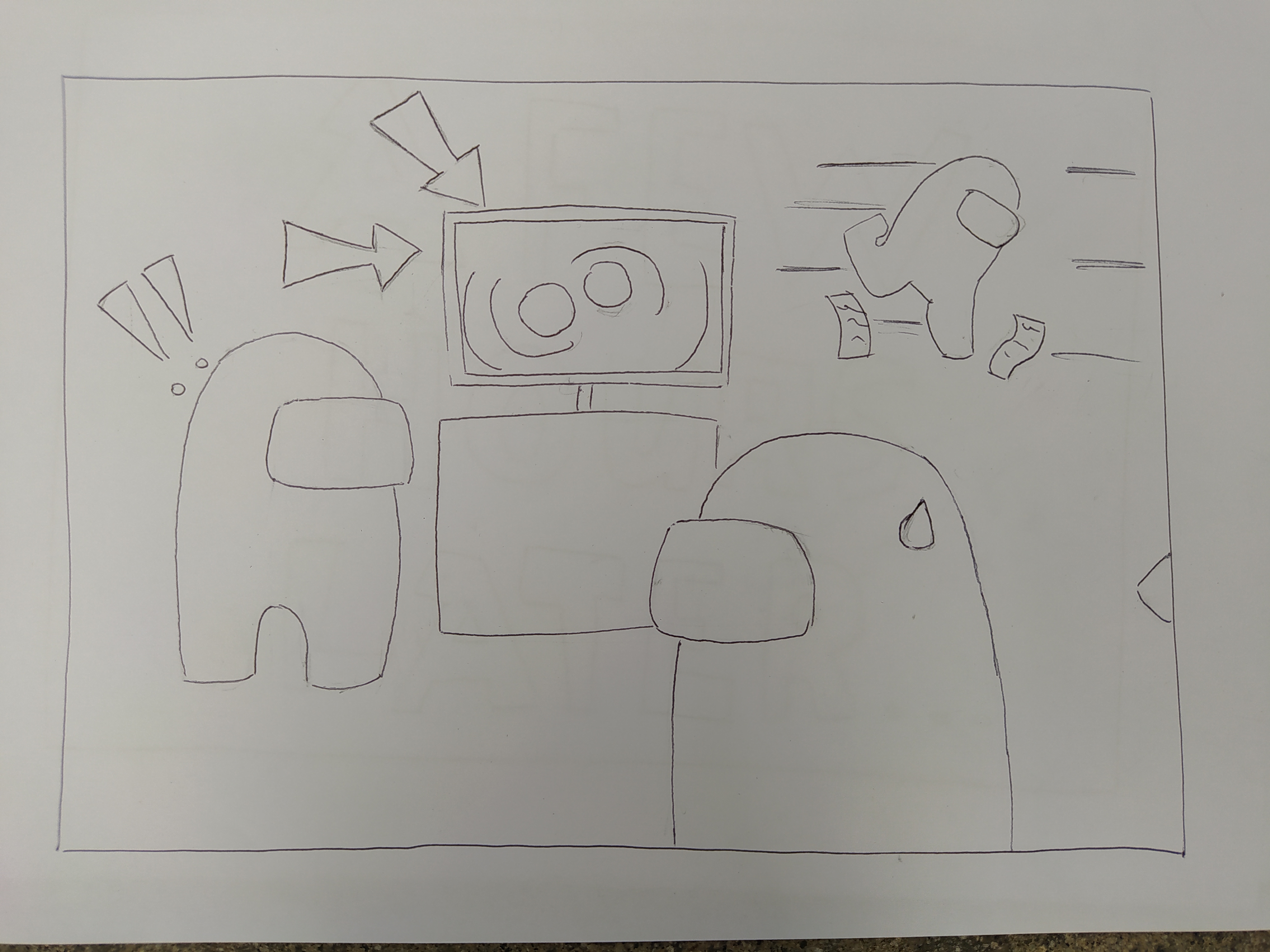